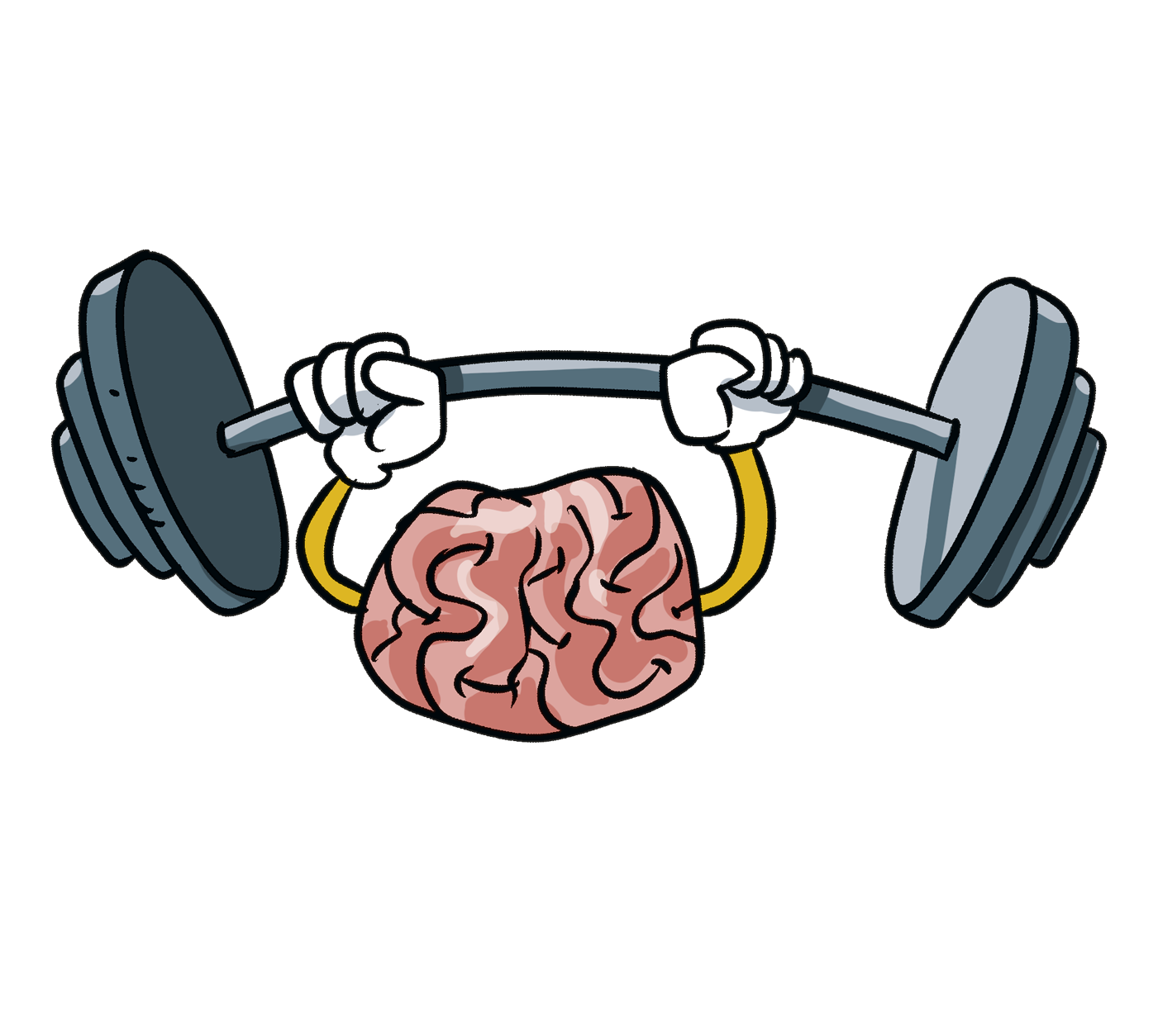 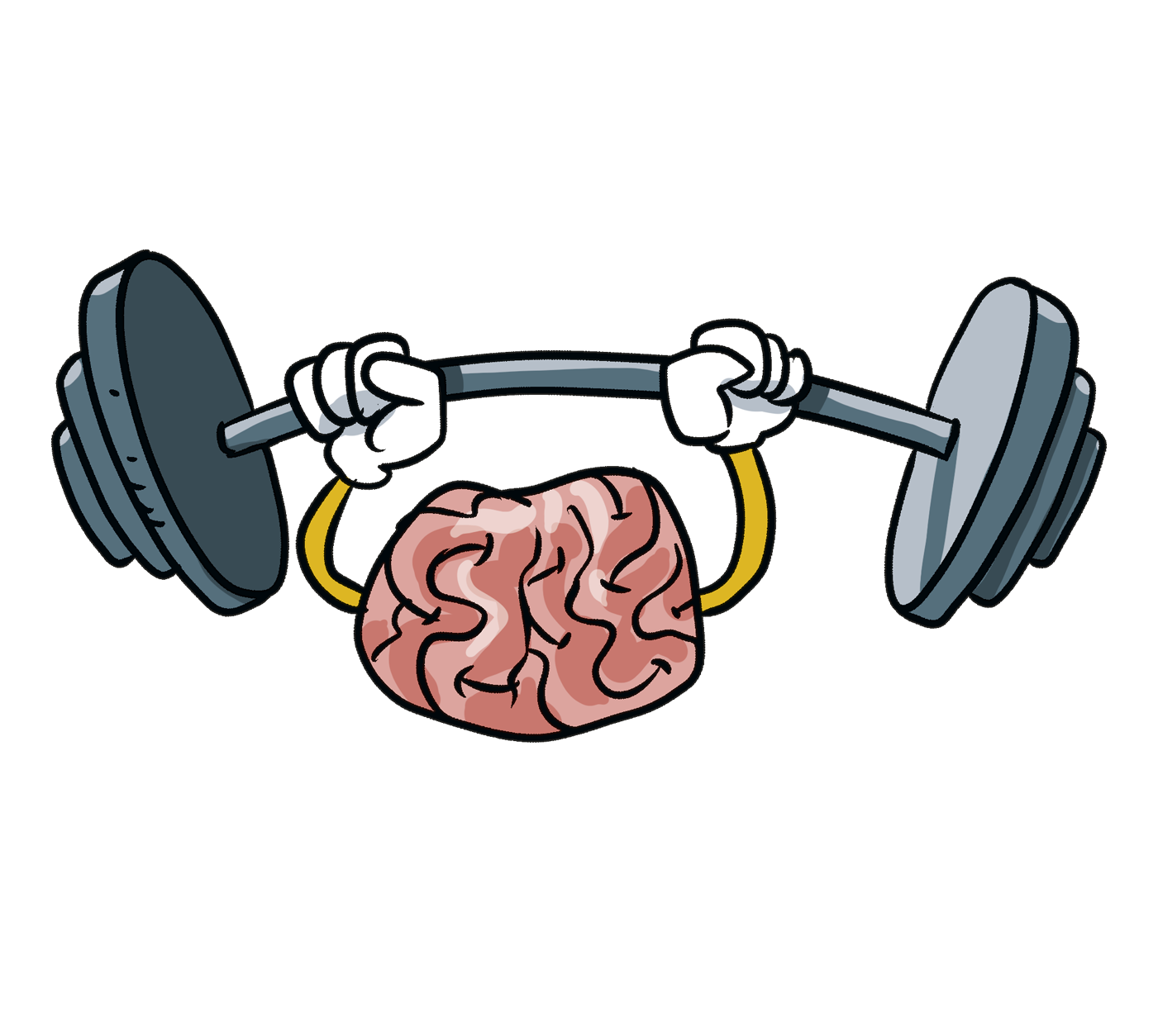 Kroppen 1-3
Kroppen 1-3
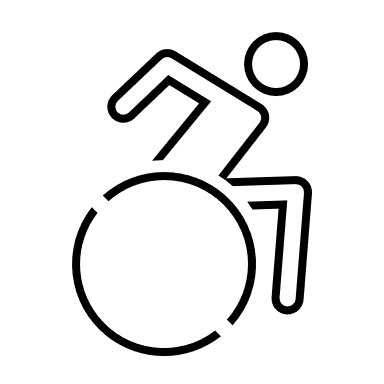 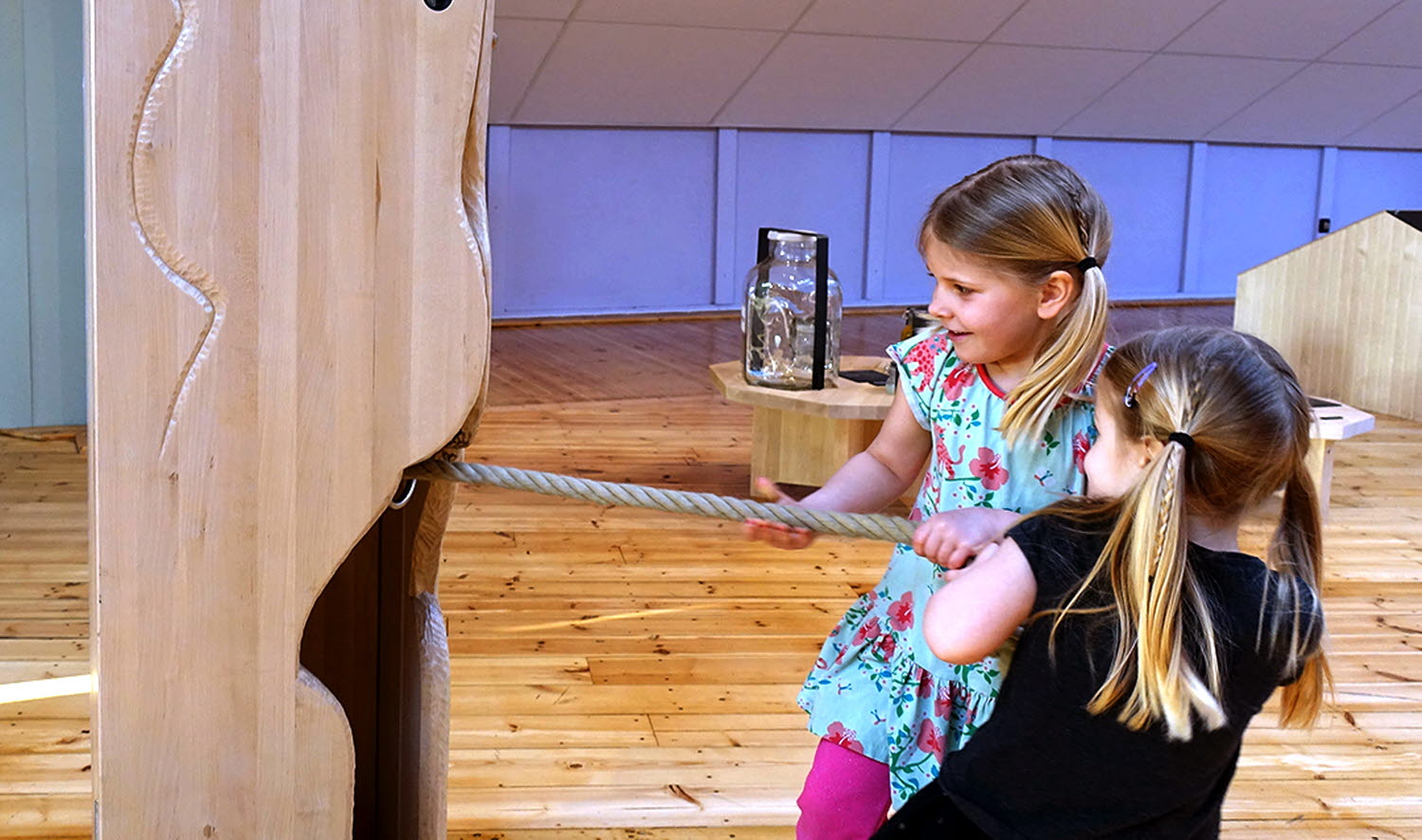 Hitta På en tarmlängds 	
avstånd. Dra ut repet. 

Din tarm är lika lång som repet. Är den längre eller kortare än vad du är?
Hitta Rullstolsbanan. 
Prova! 

Vad tycker du var lätt? 
Vad tycker du var svårt?
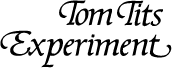 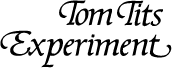 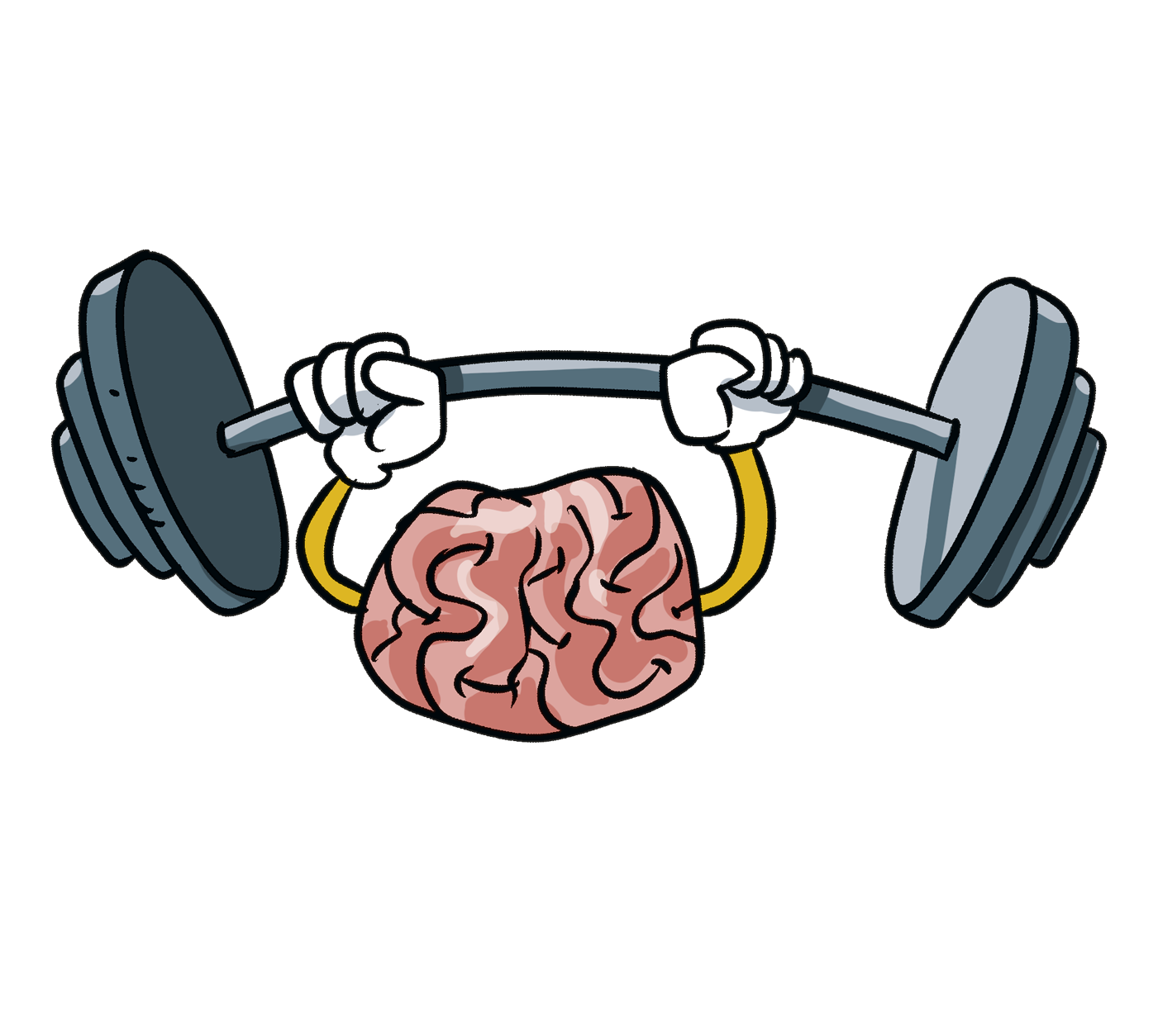 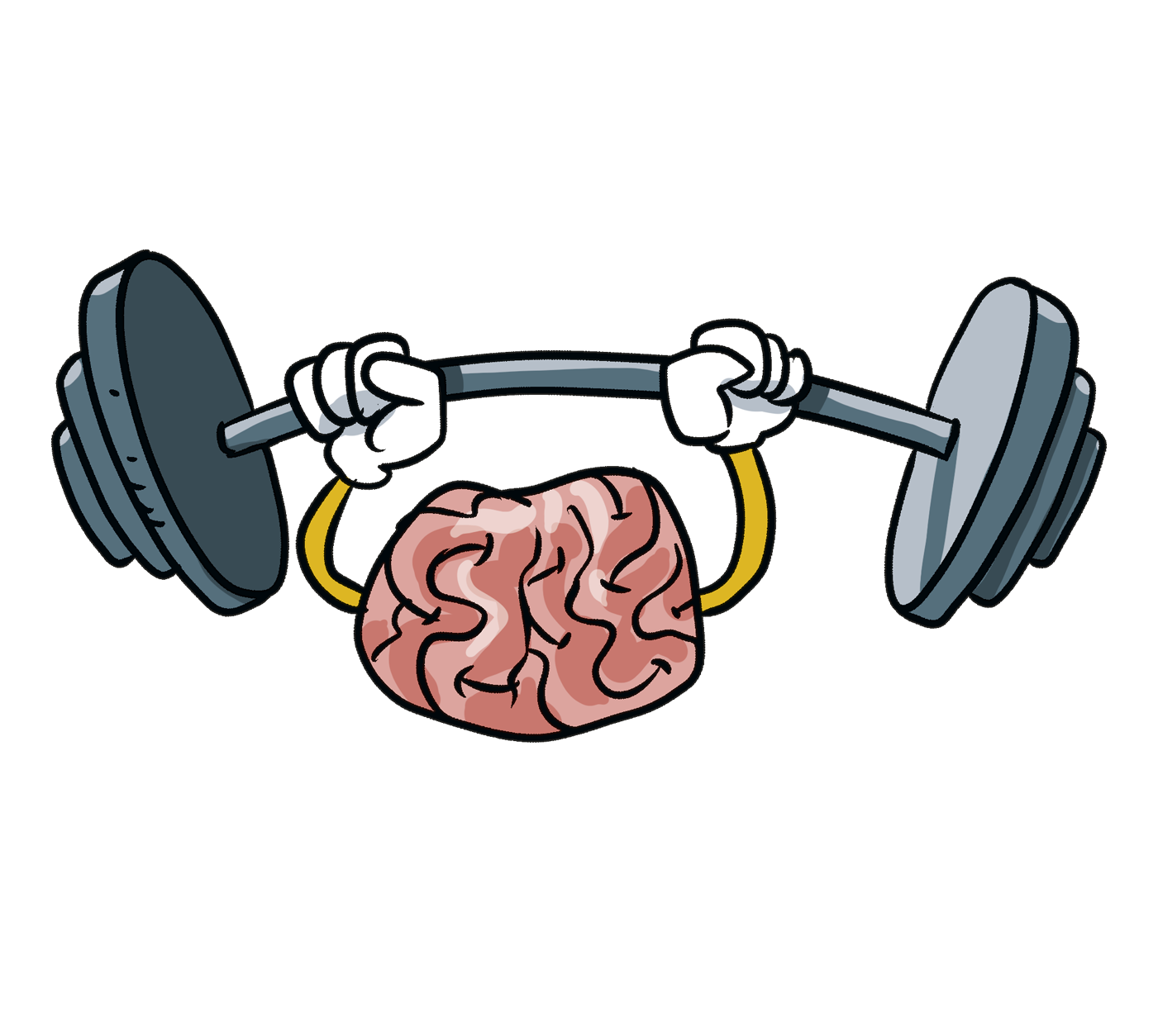 Kroppen 1-3
Kroppen 1-3
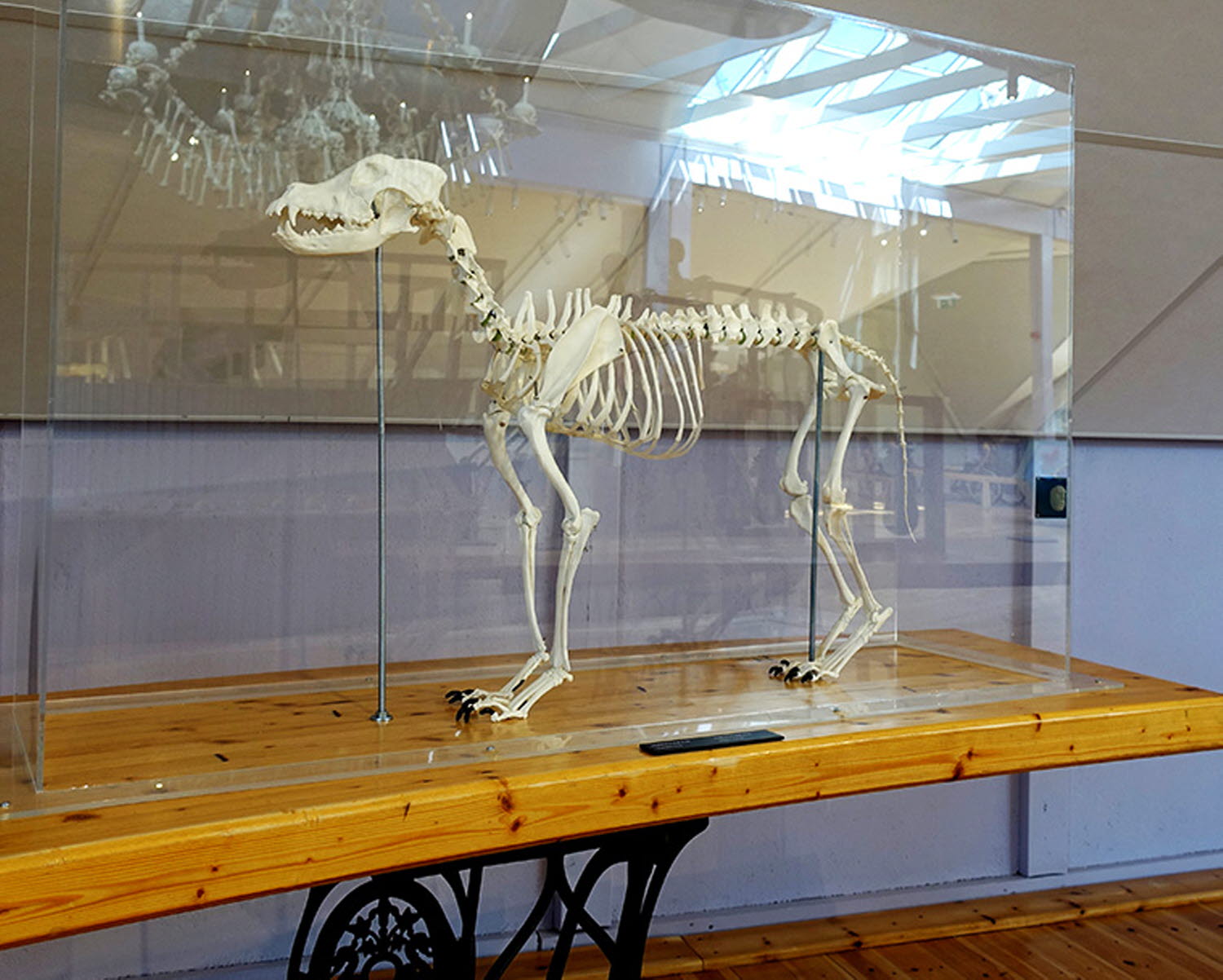 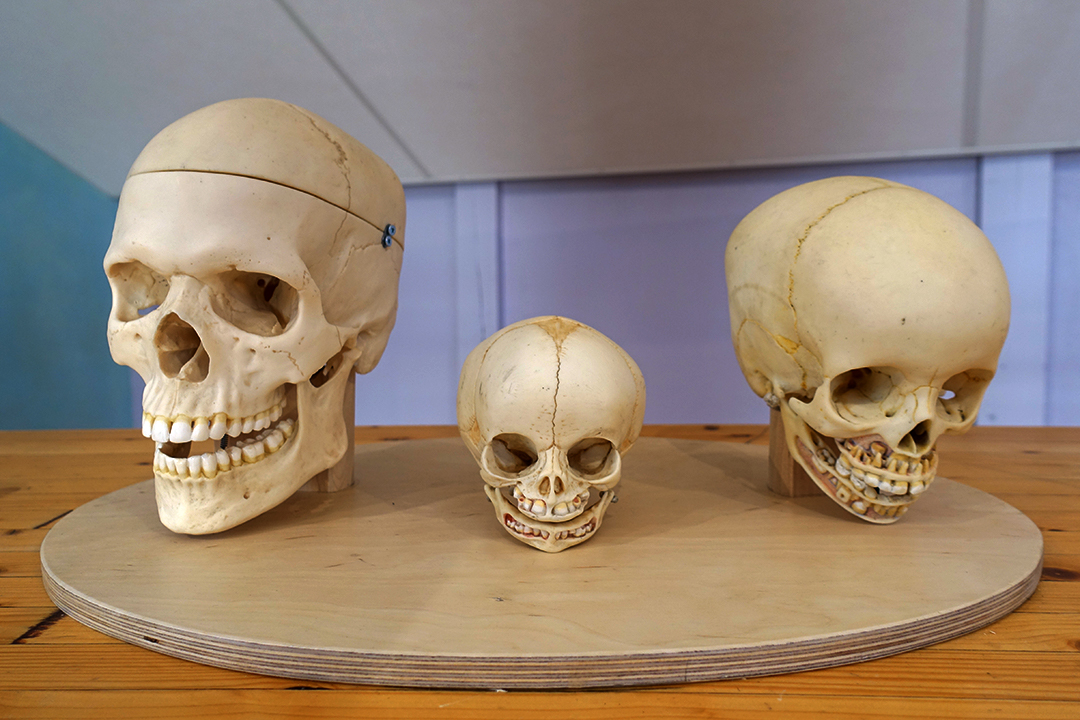 Hitta Hunden Rajje och ett människoskelett. 

Vad är lika? 
Vad är Olika?
Hitta de tre skallarna Från barn till vuxen. 

Vad är lika? 
Vad är olika?
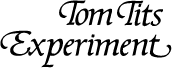 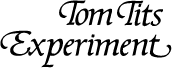 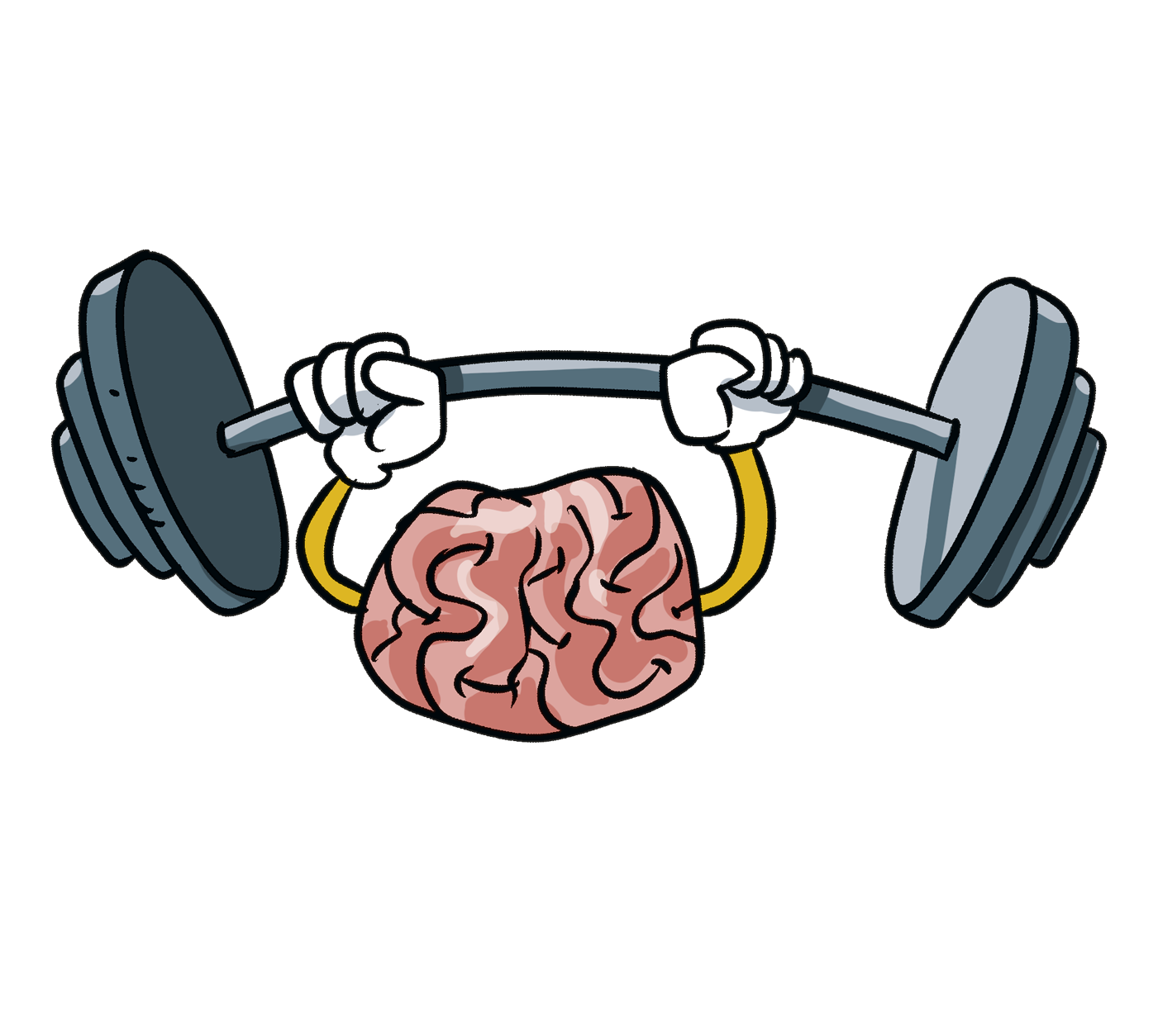 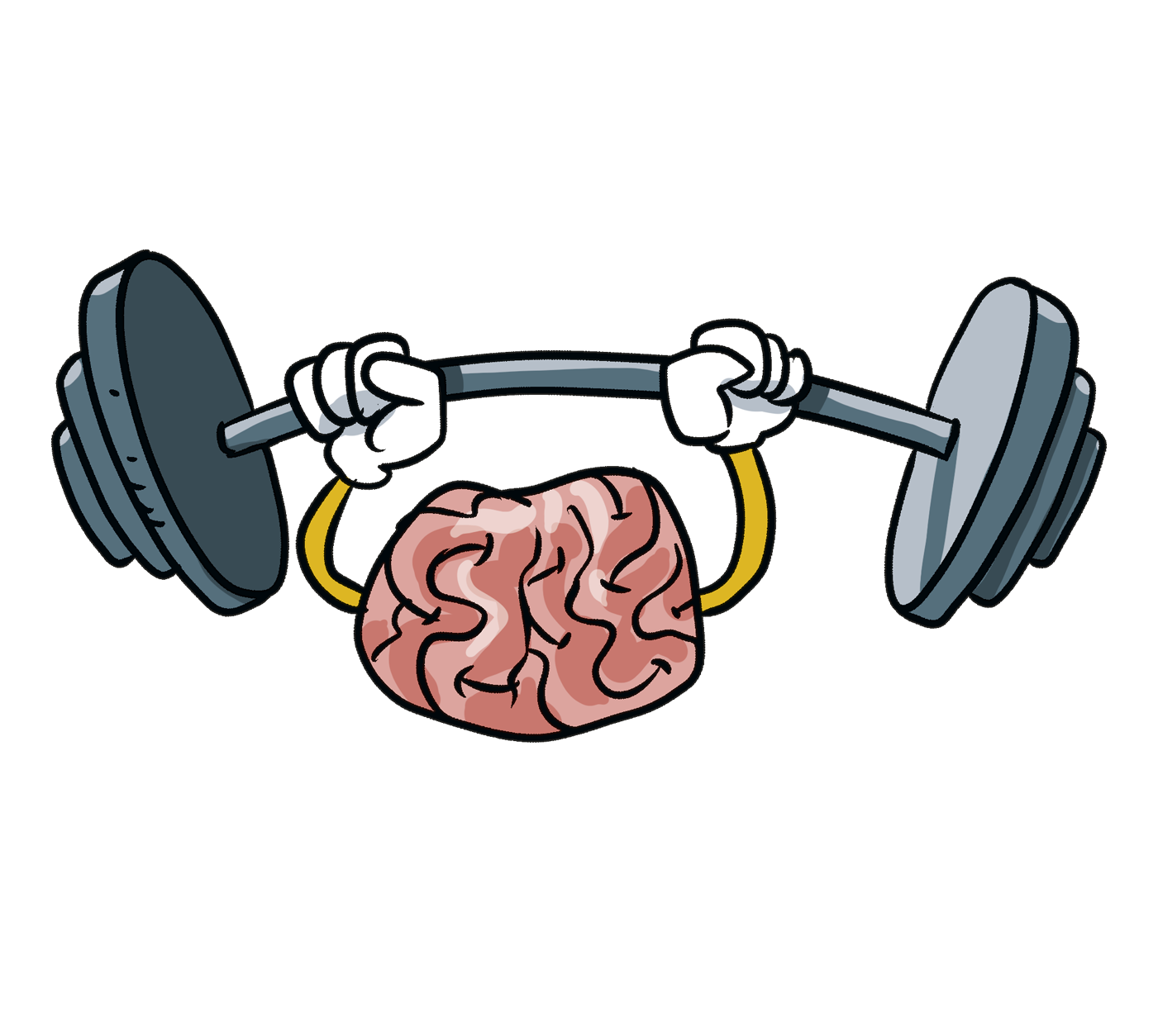 Kroppen 1-3
Kroppen 1-3
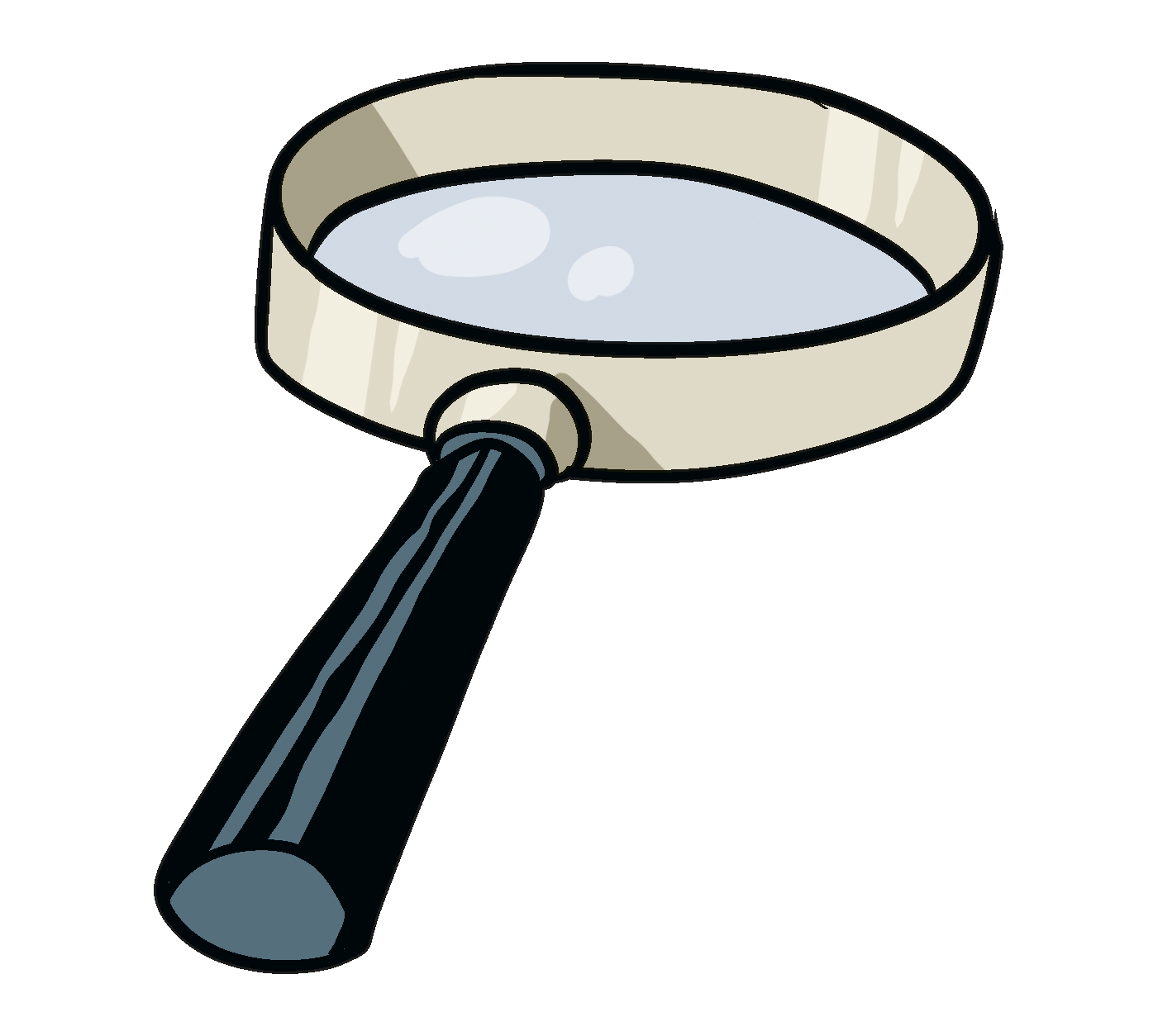 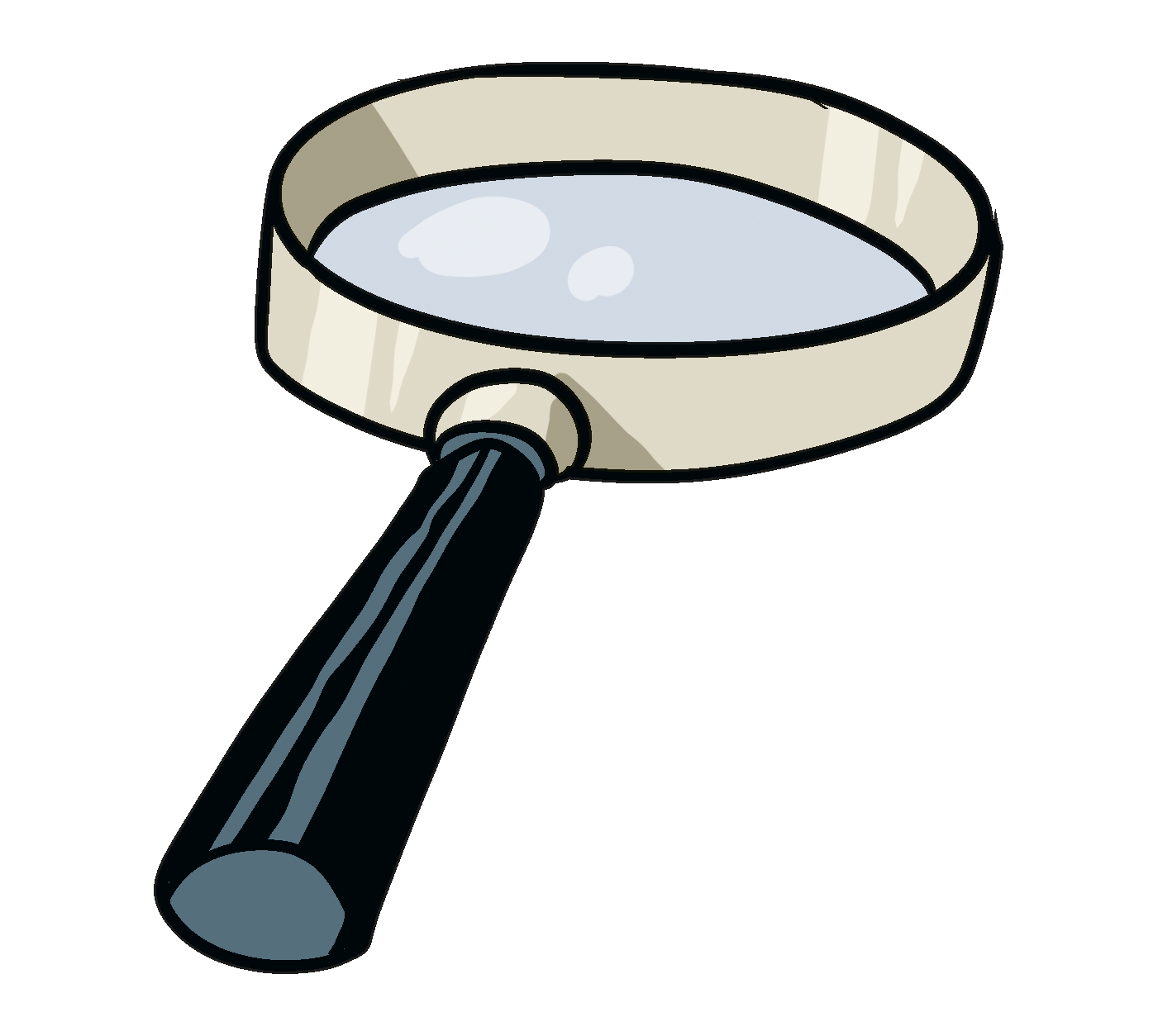 Hur många hjärtan hittar du?
Hur många huvuden hittar du?
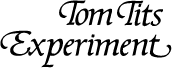 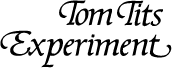 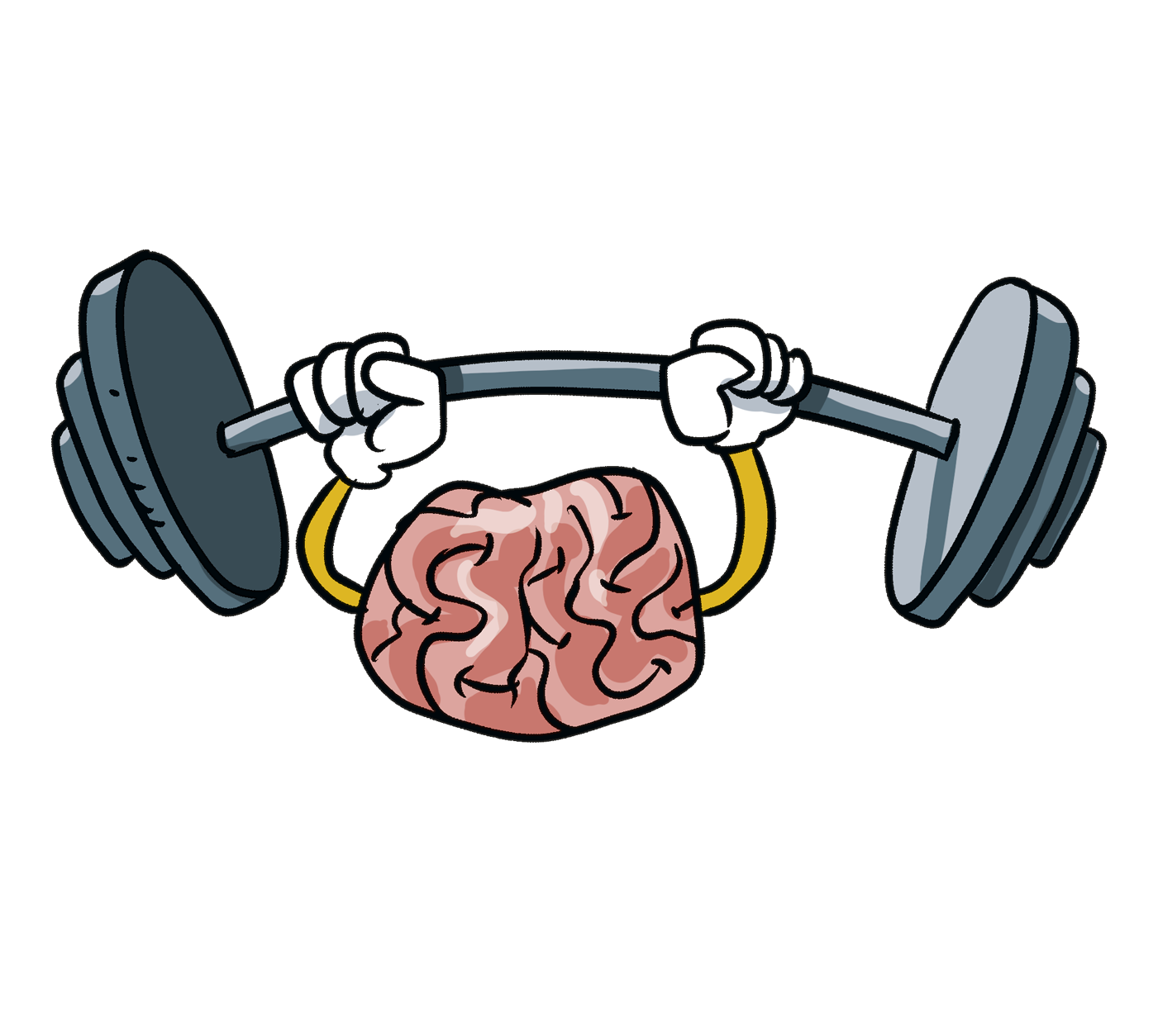 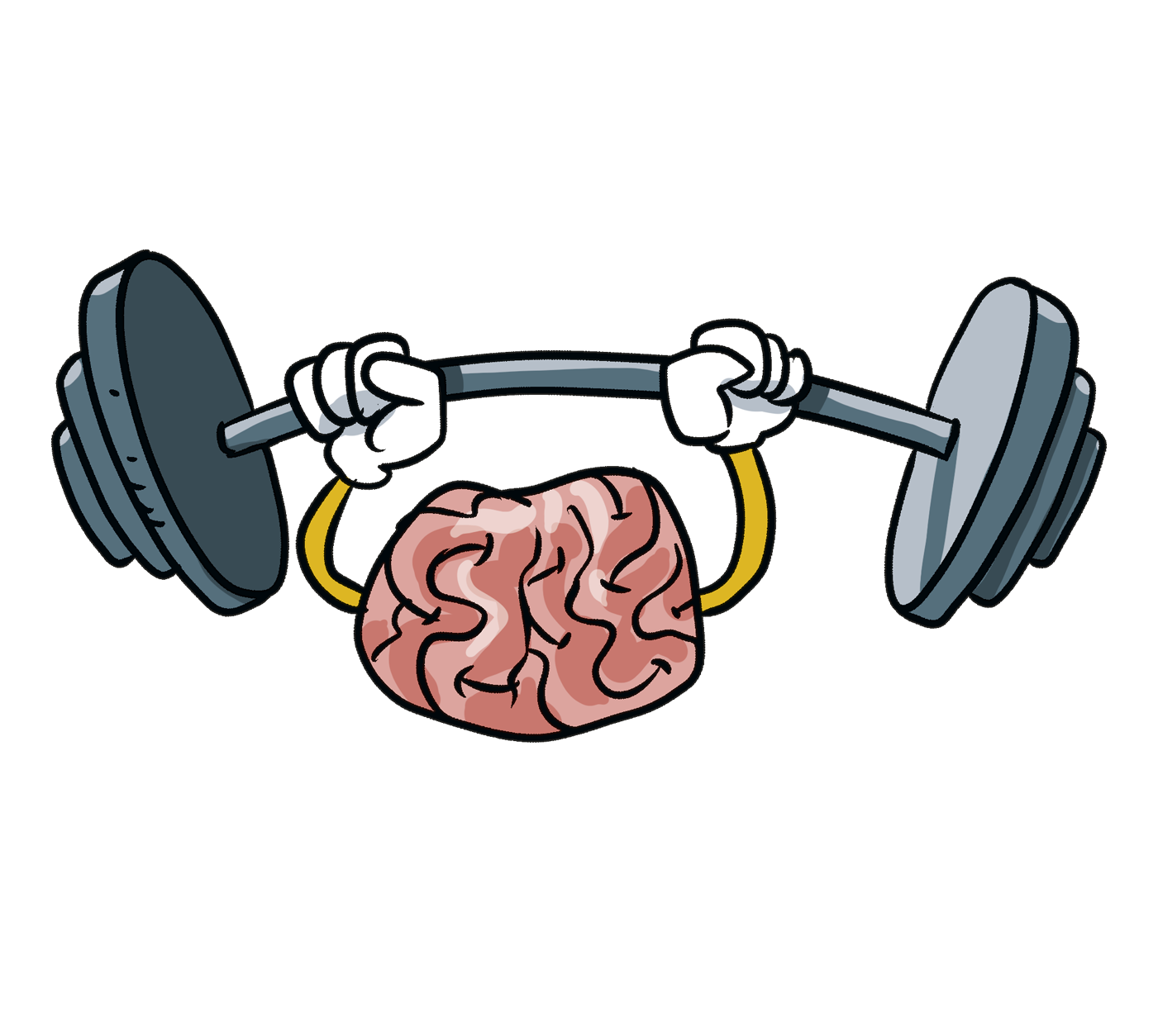 Kroppen 1-3
Kroppen 1-3
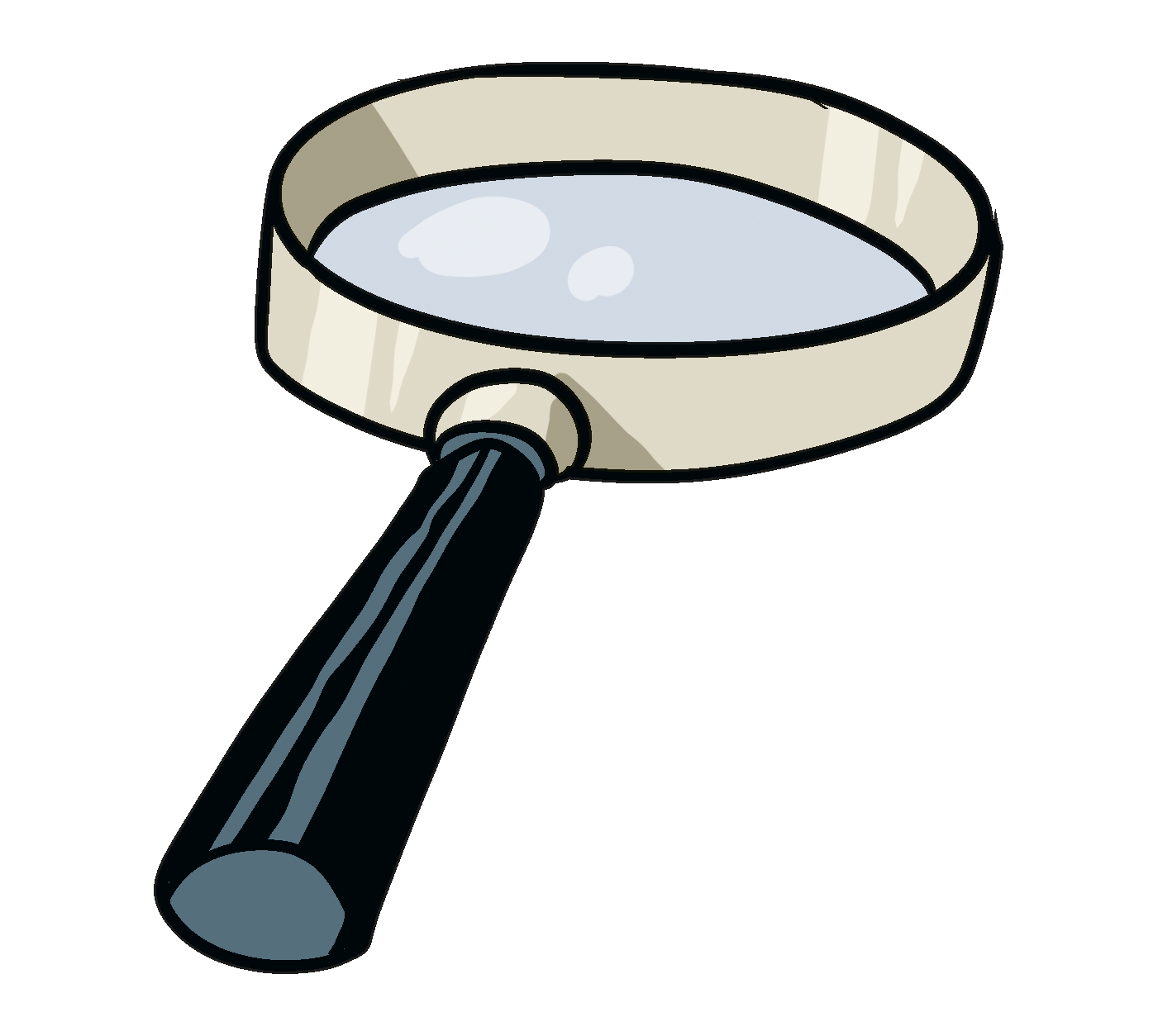 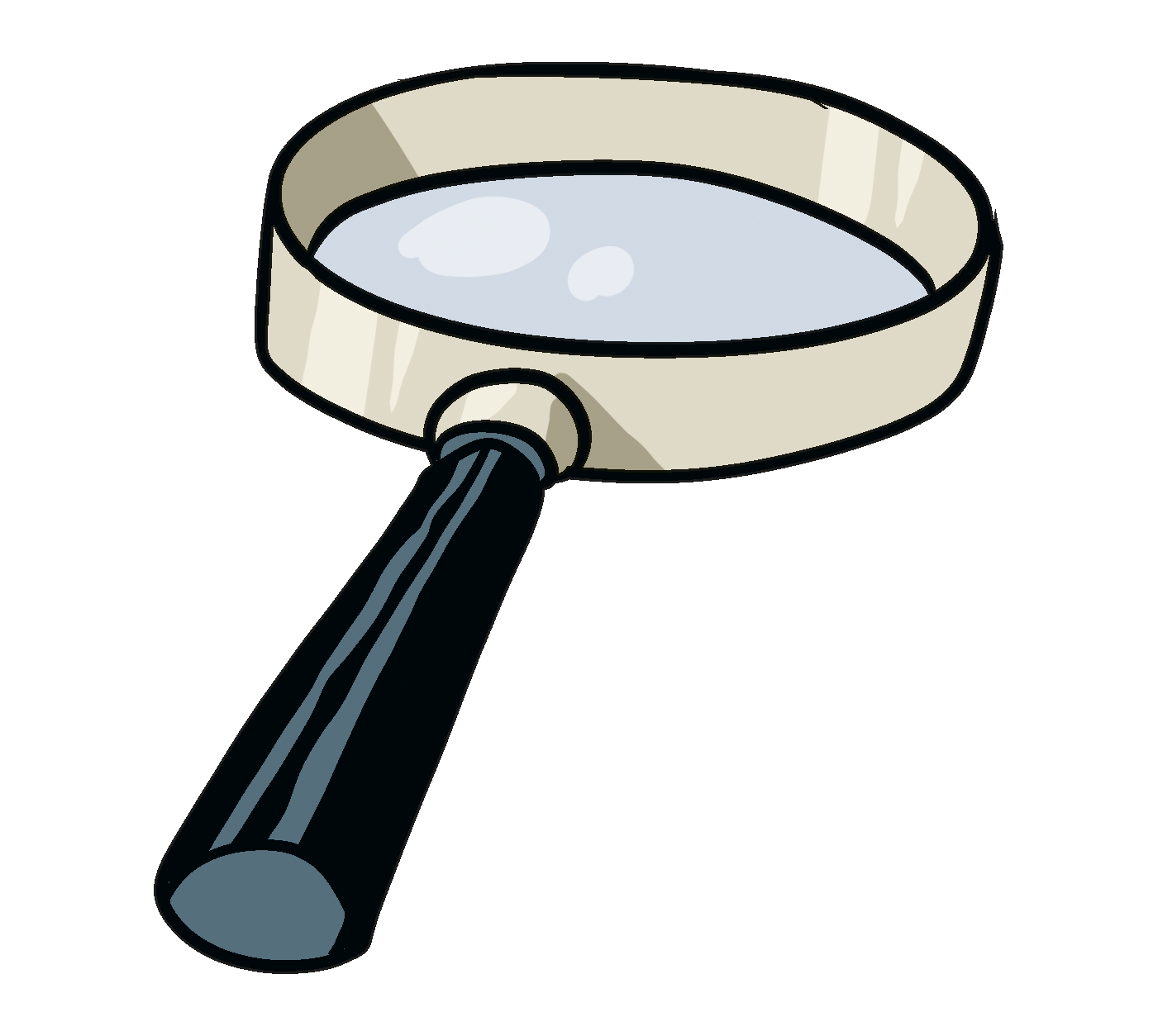 Hur många fötter hittar du?
Hur många skelett hittar du?
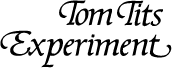 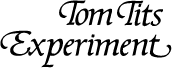 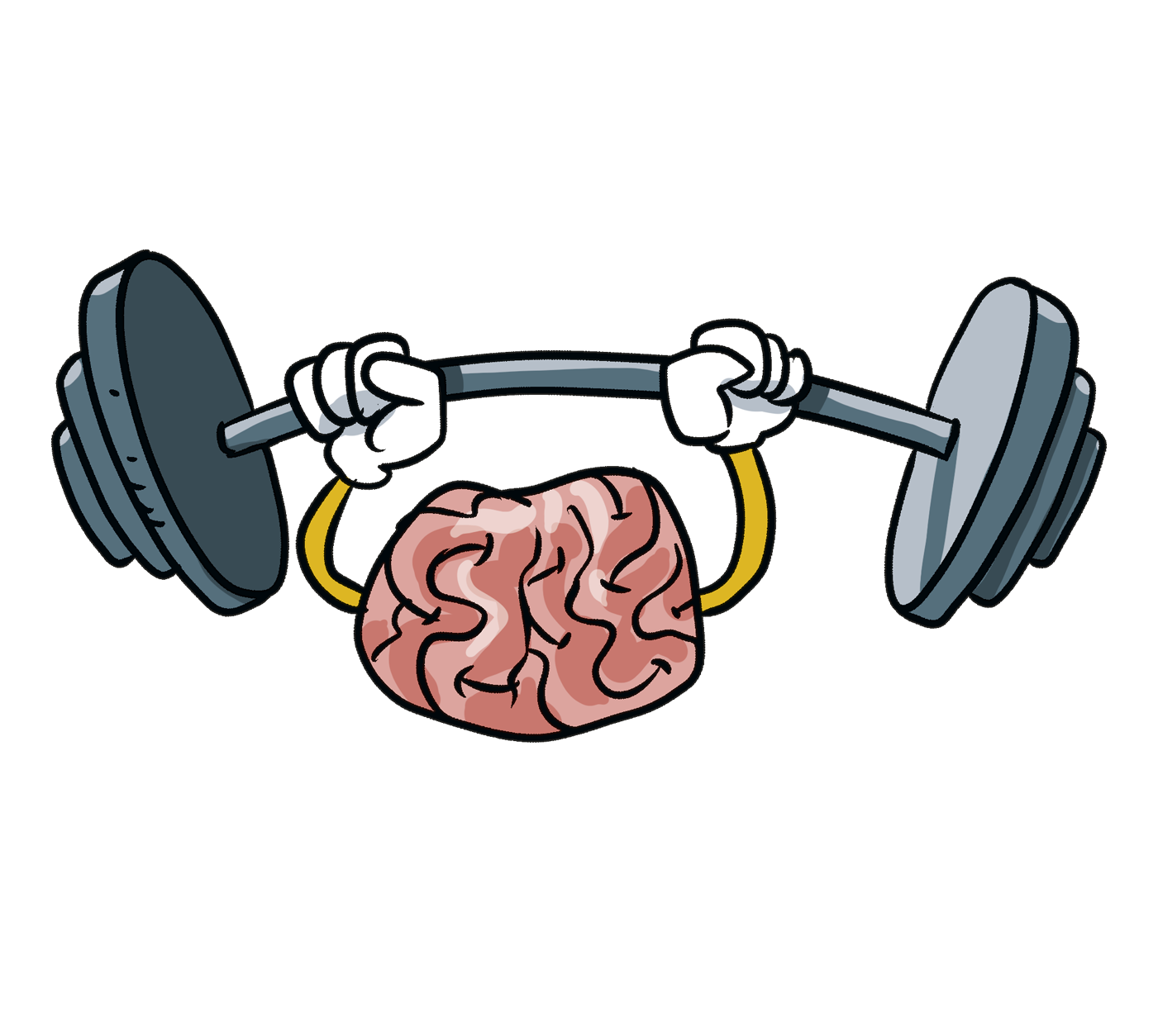 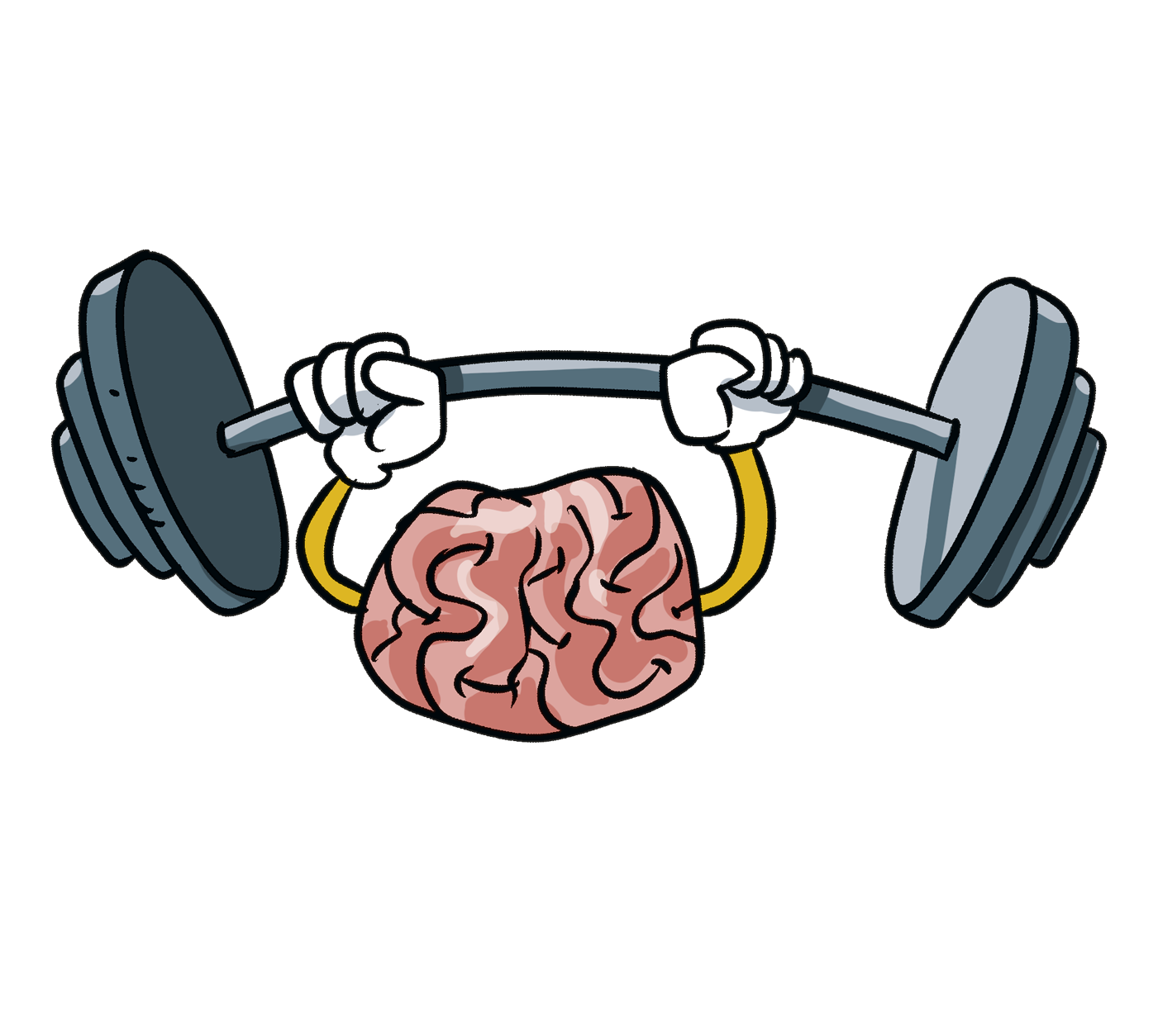 Kroppen 1-3
Kroppen 1-3
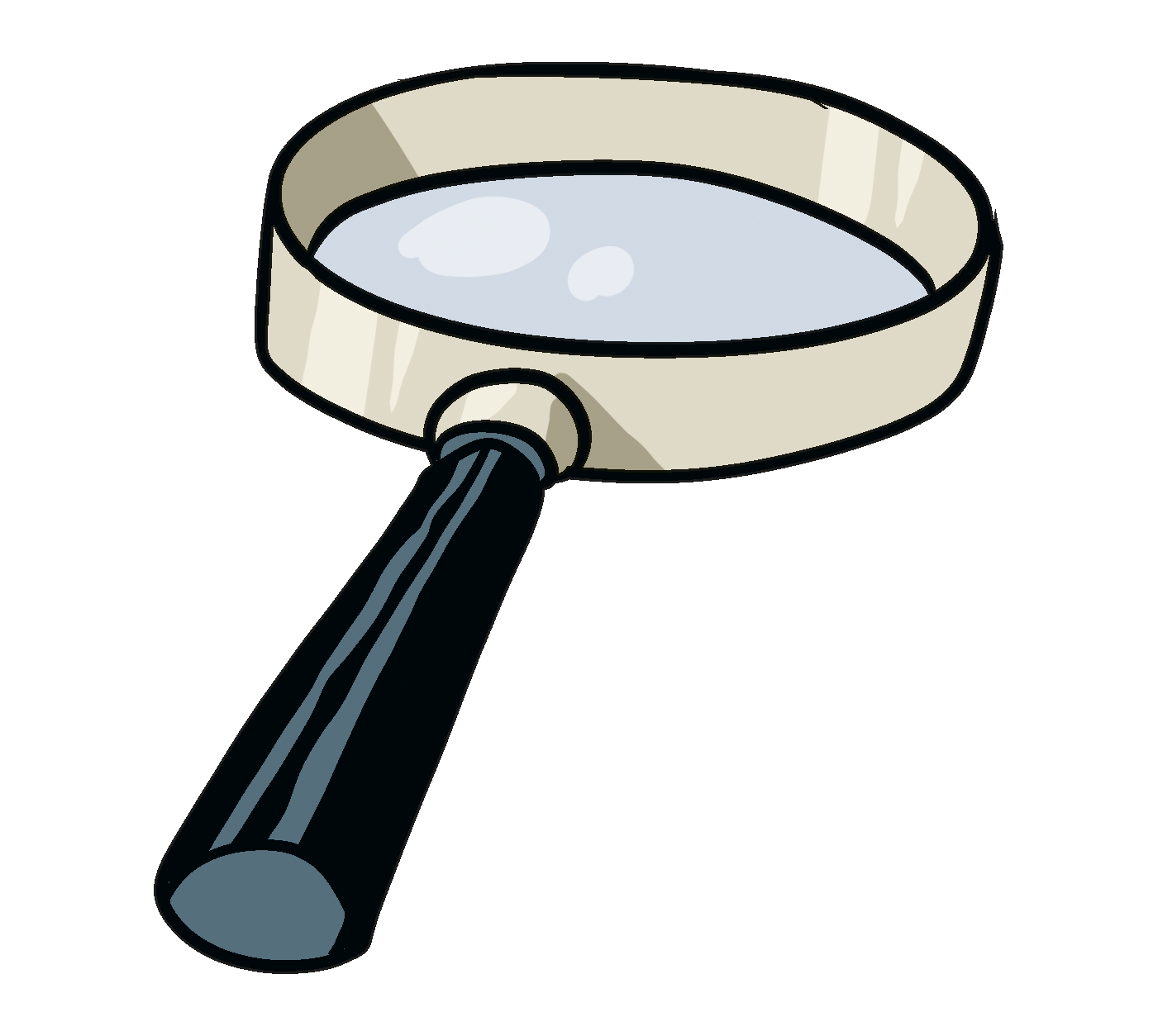 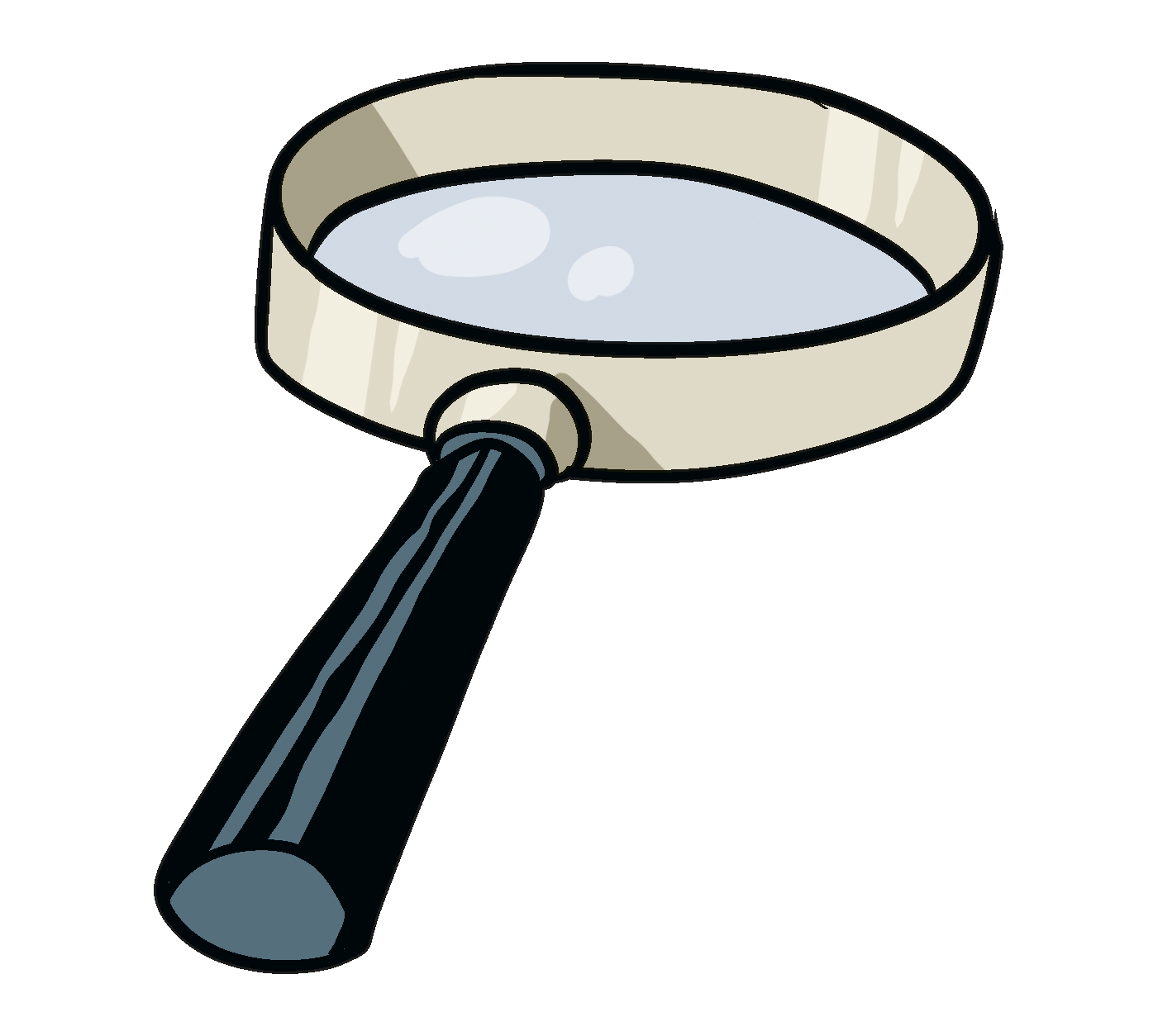 Hitta ett experiment där du kan se delar av kroppen som behövs för att kunna röra sig.
Hitta ett experiment där du får ditt hjärta att slå snabbare.
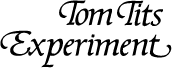 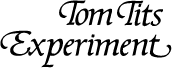 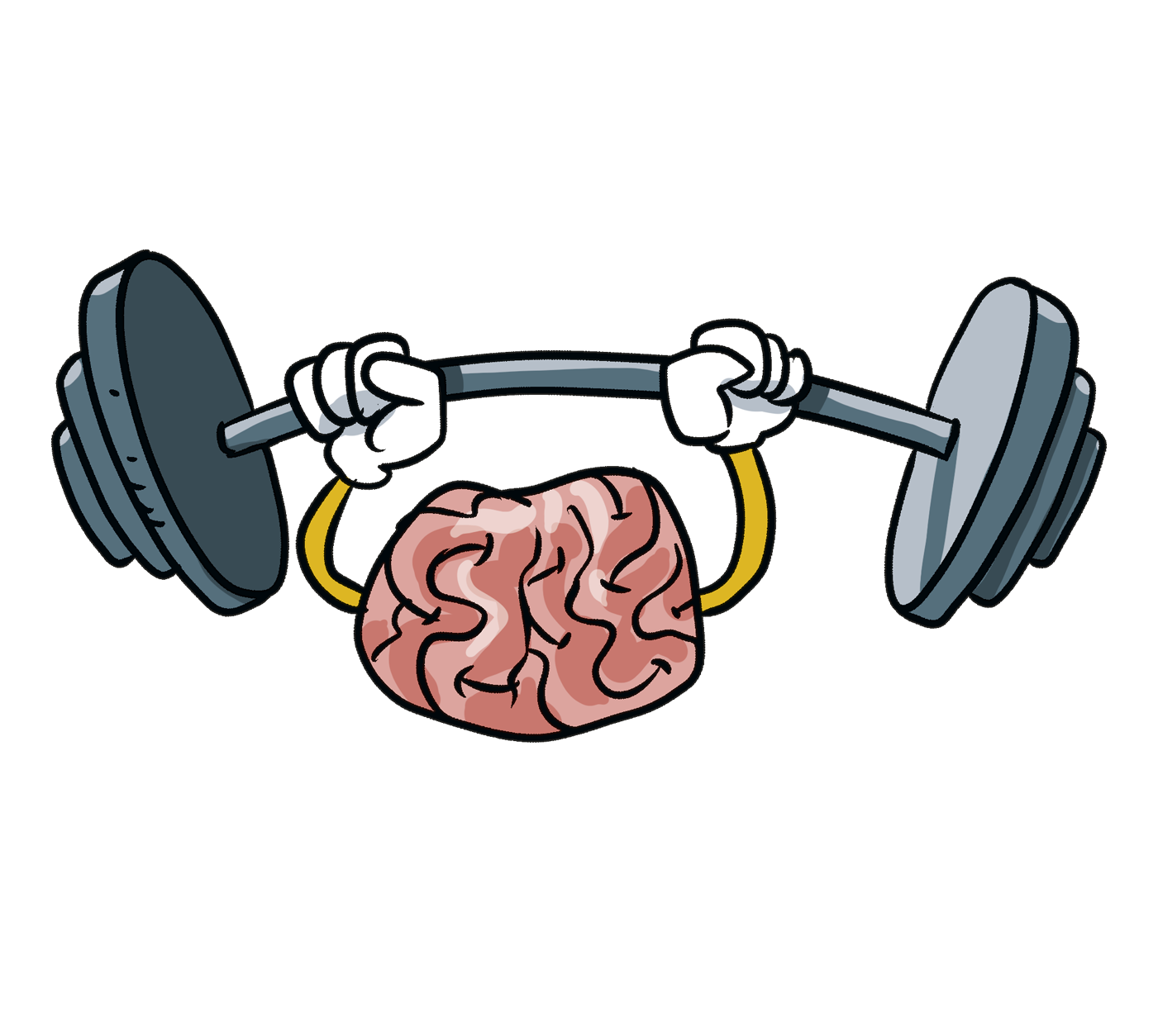 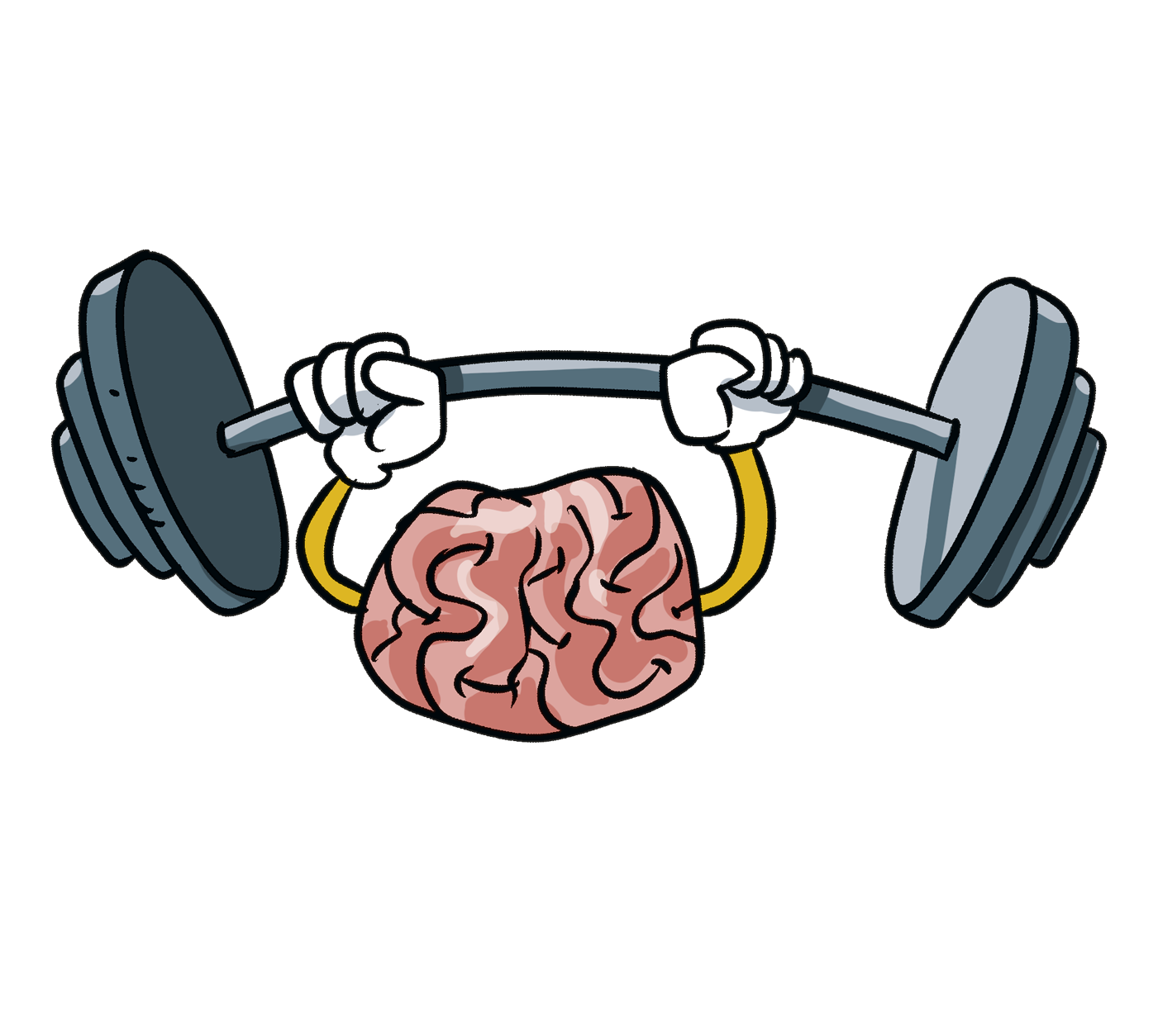 Kroppen 1-3
Kroppen 1-3
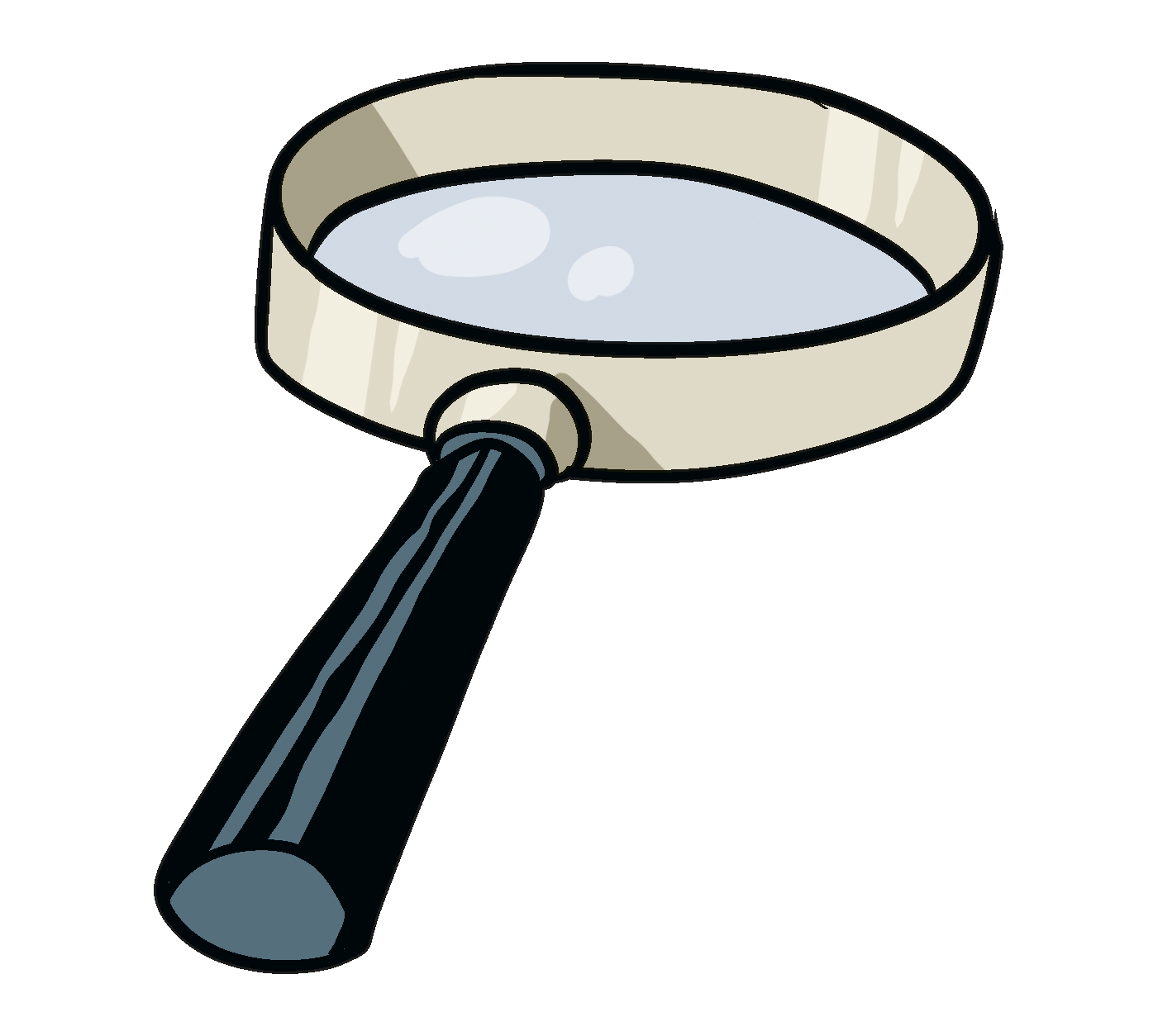 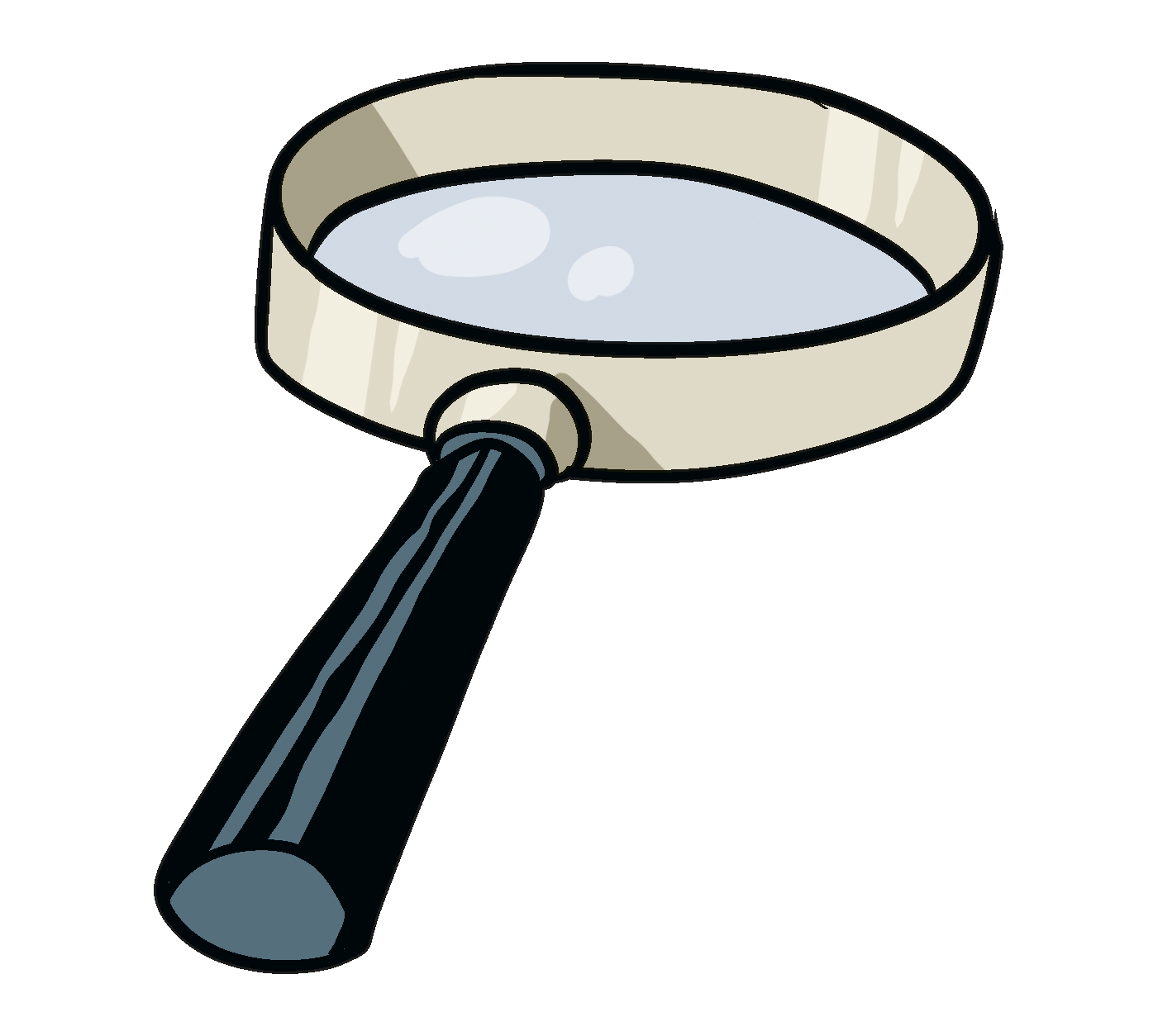 Hitta ett experiment där du använder muskler i din överkropp.
Hitta ett experiment där du inte får ditt hjärta att slå snabbare.
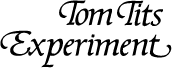 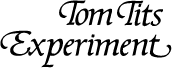 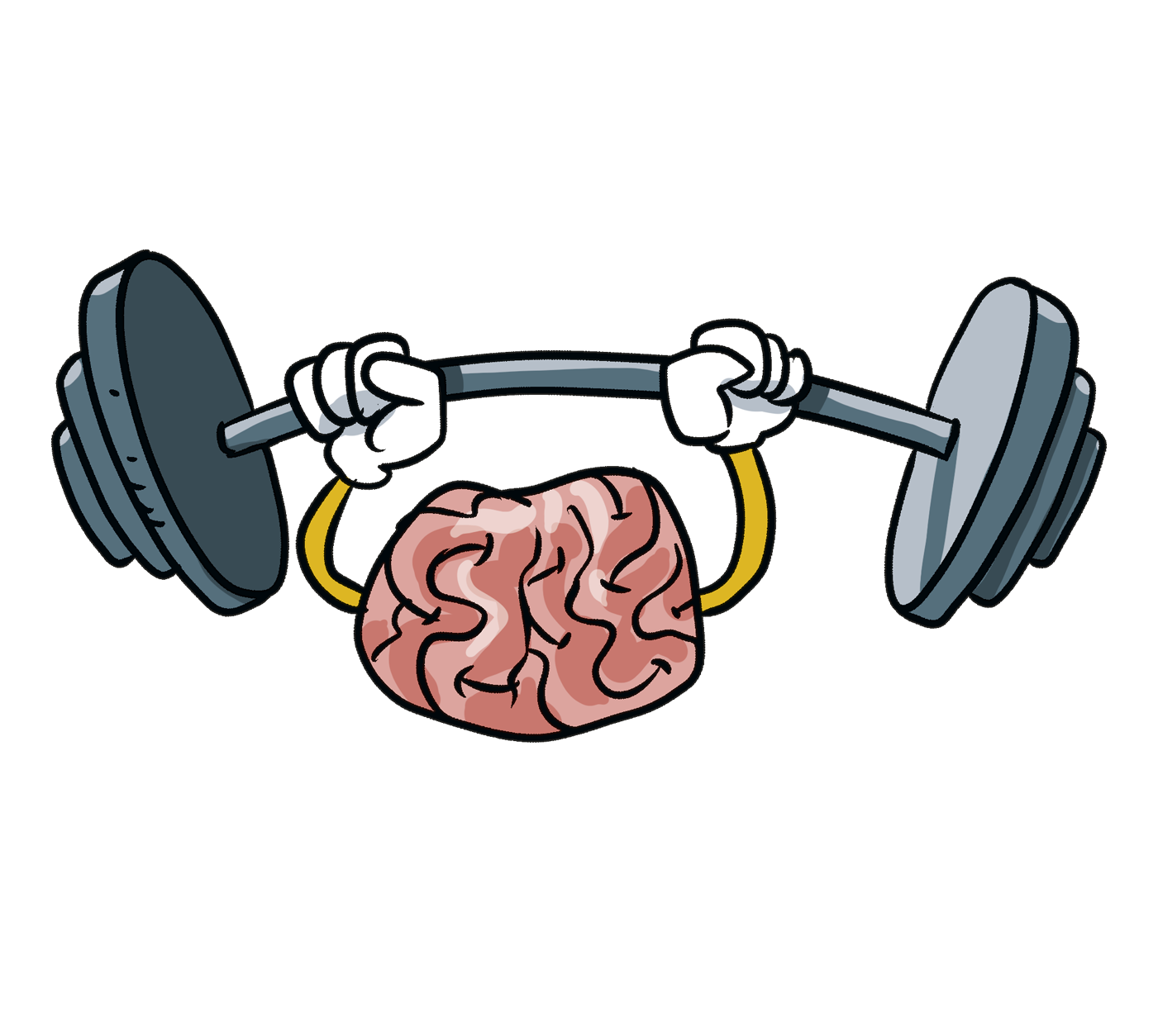 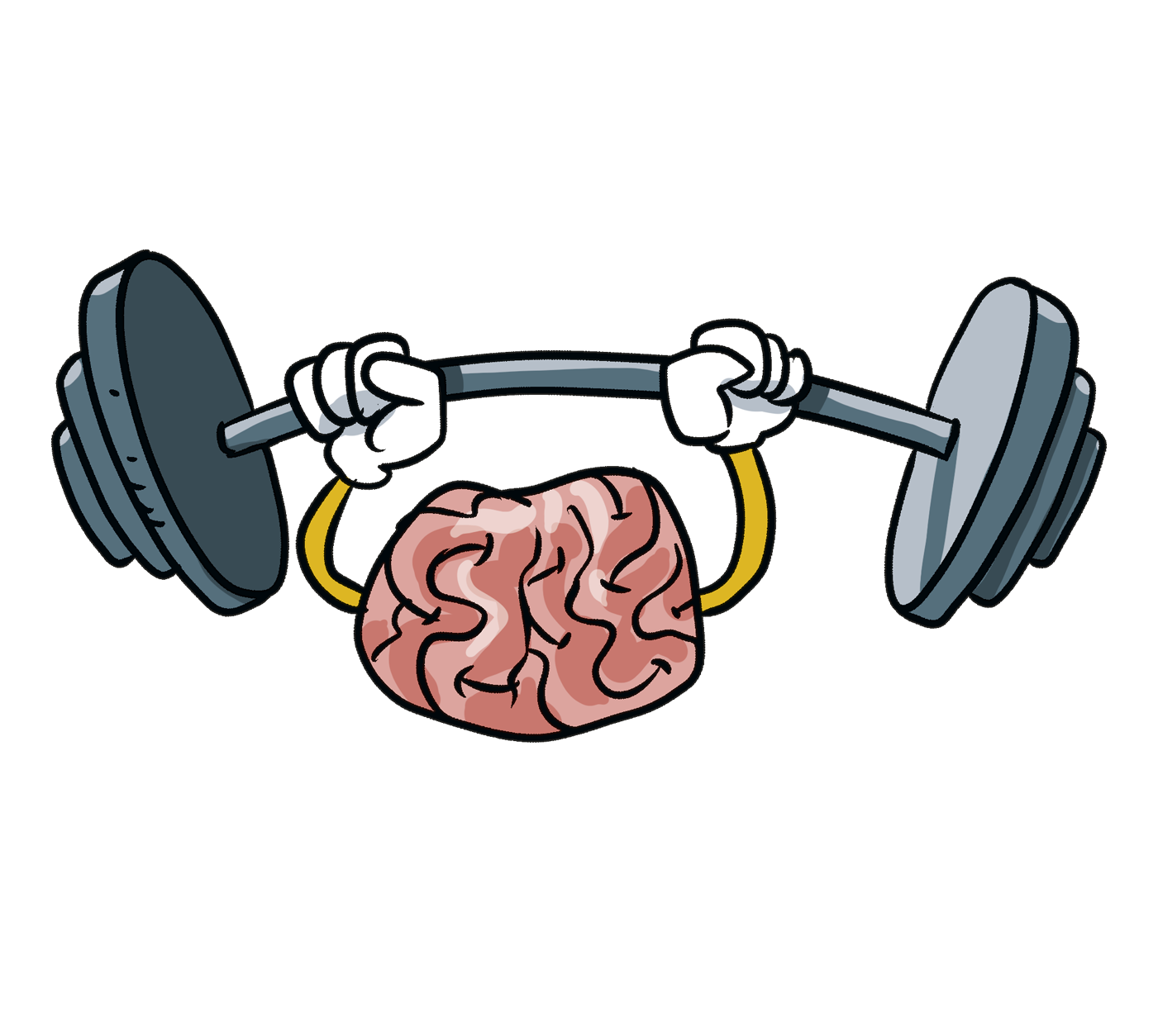 Kroppen 1-3
Kroppen 1-3
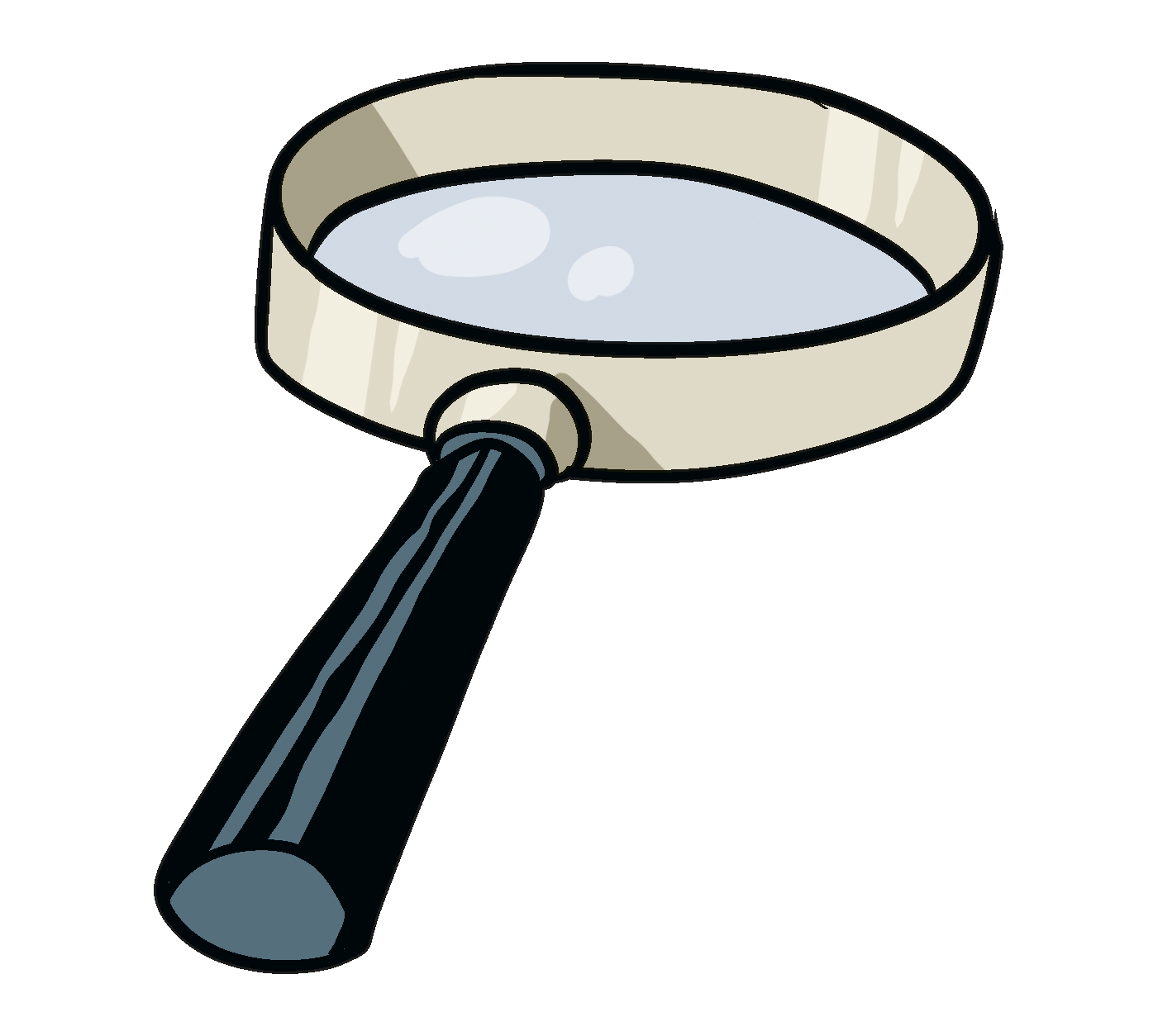 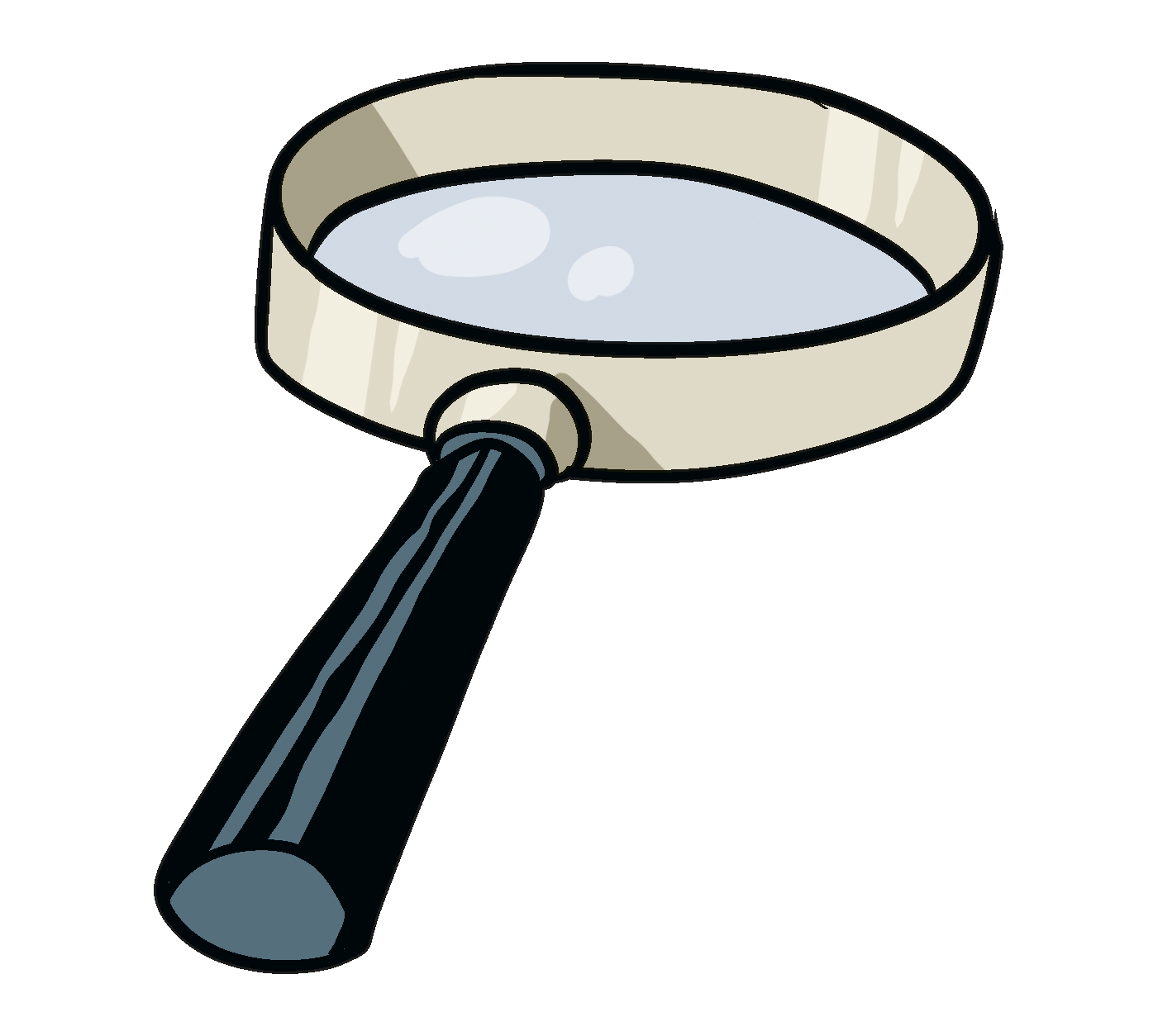 Hitta ett experiment där du kan se lungorna.
Hitta ett experiment där du kan se hjärnan.
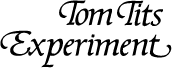 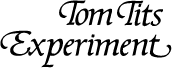 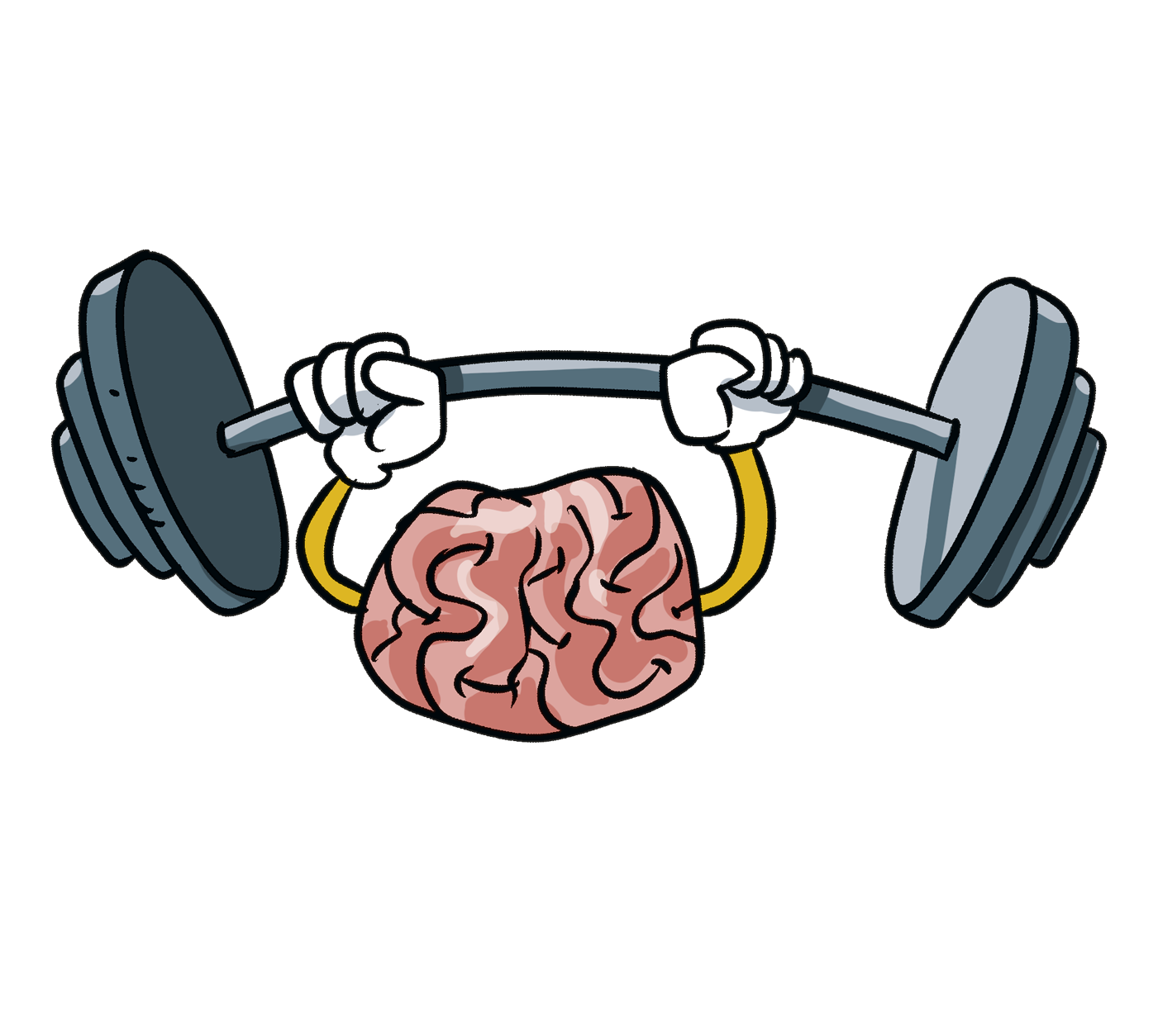 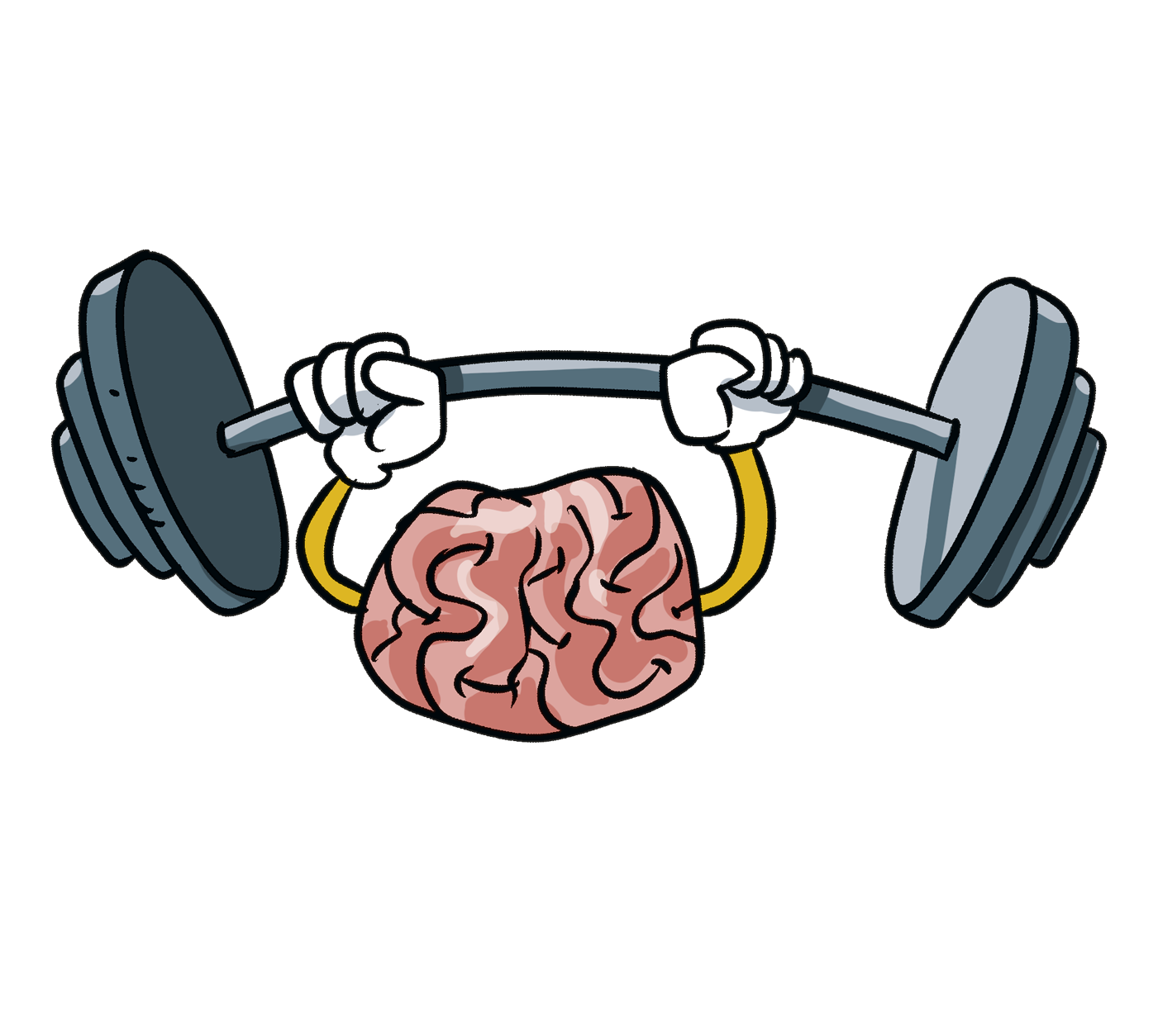 Kroppen 1-3
Kroppen 1-3
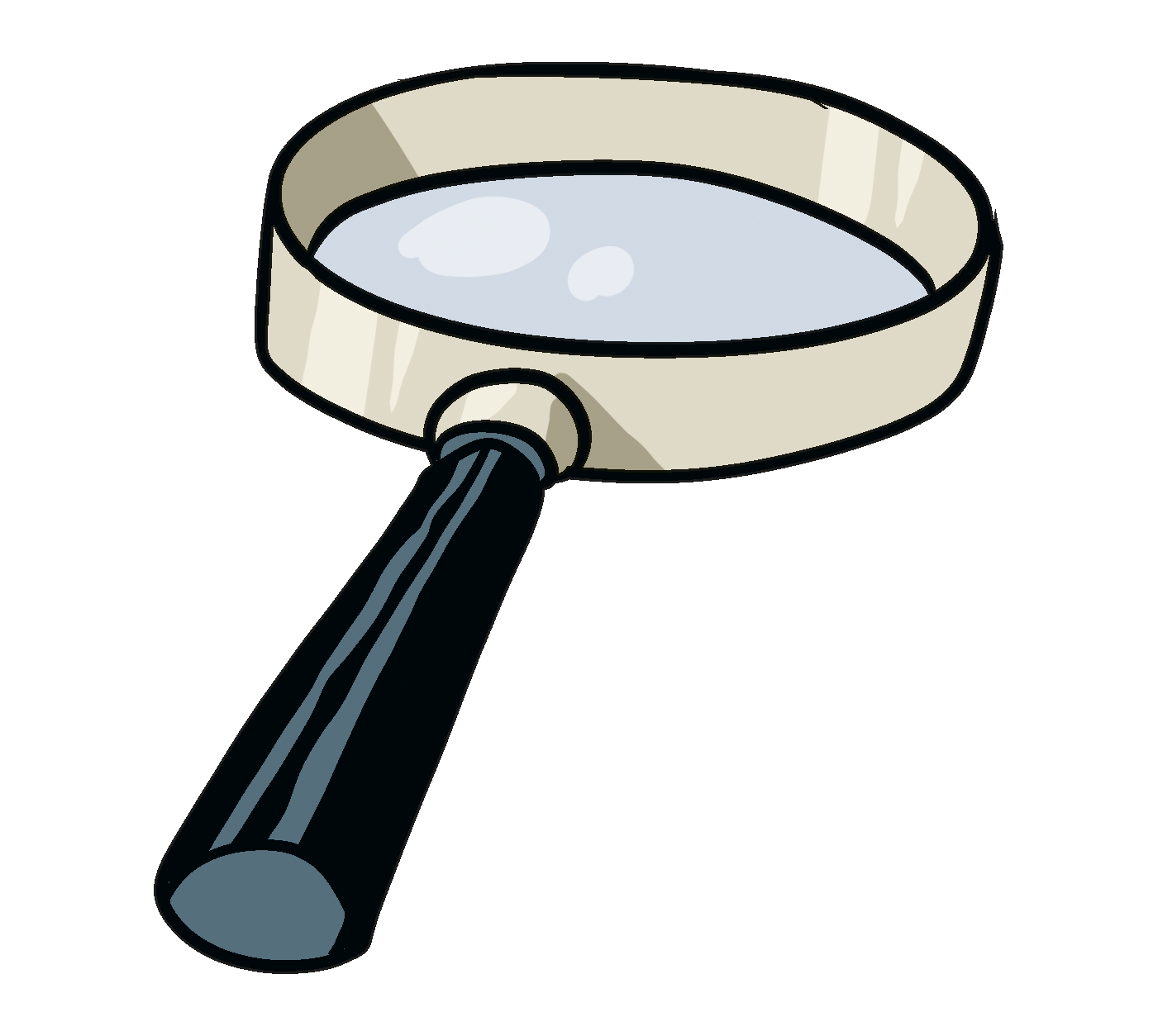 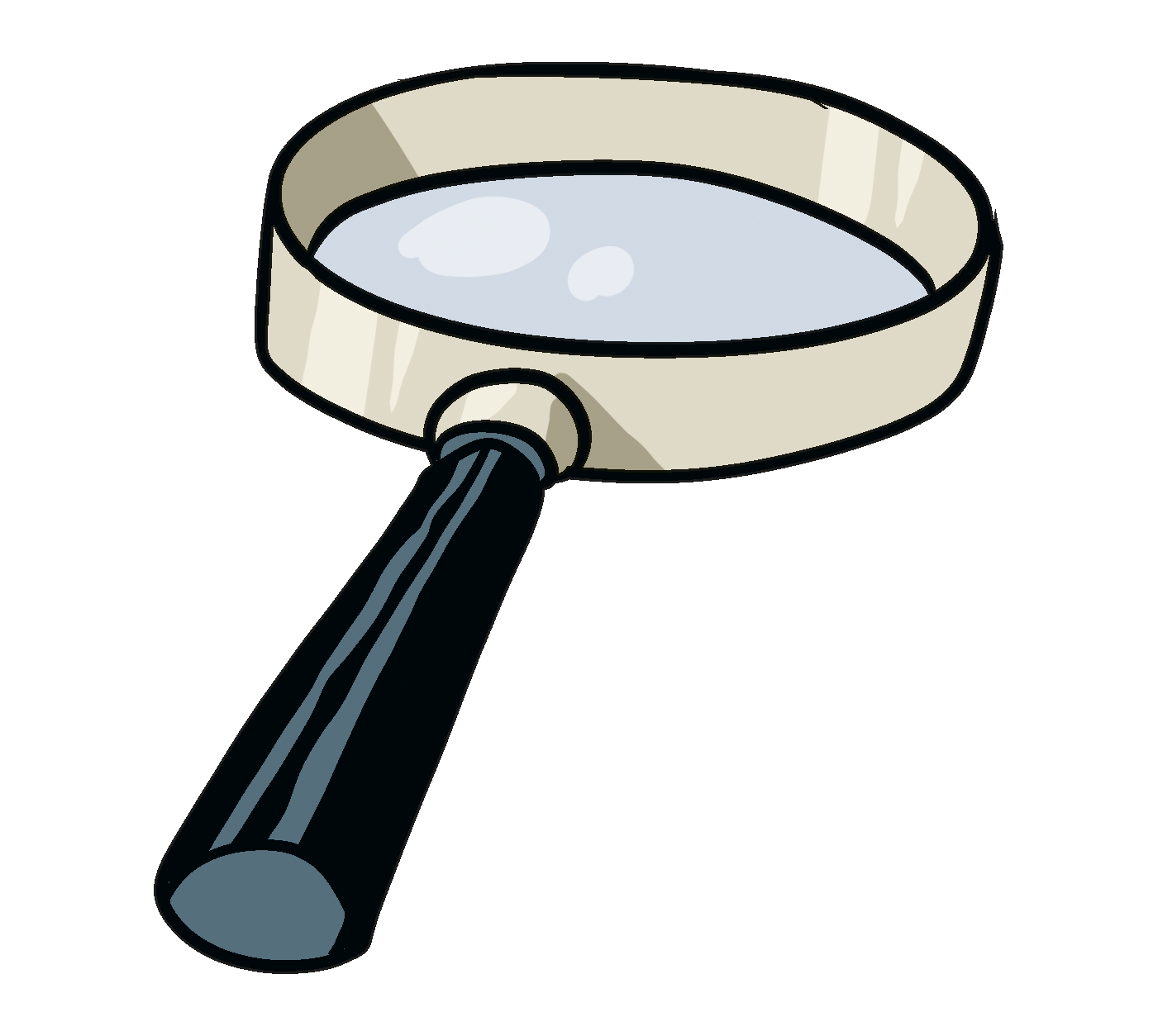 Hitta ett experiment där du kan se eller höra ditt hjärta slå.
Hitta ett experiment där du kan se ett hjärta.
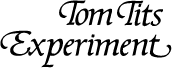 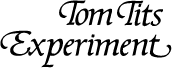 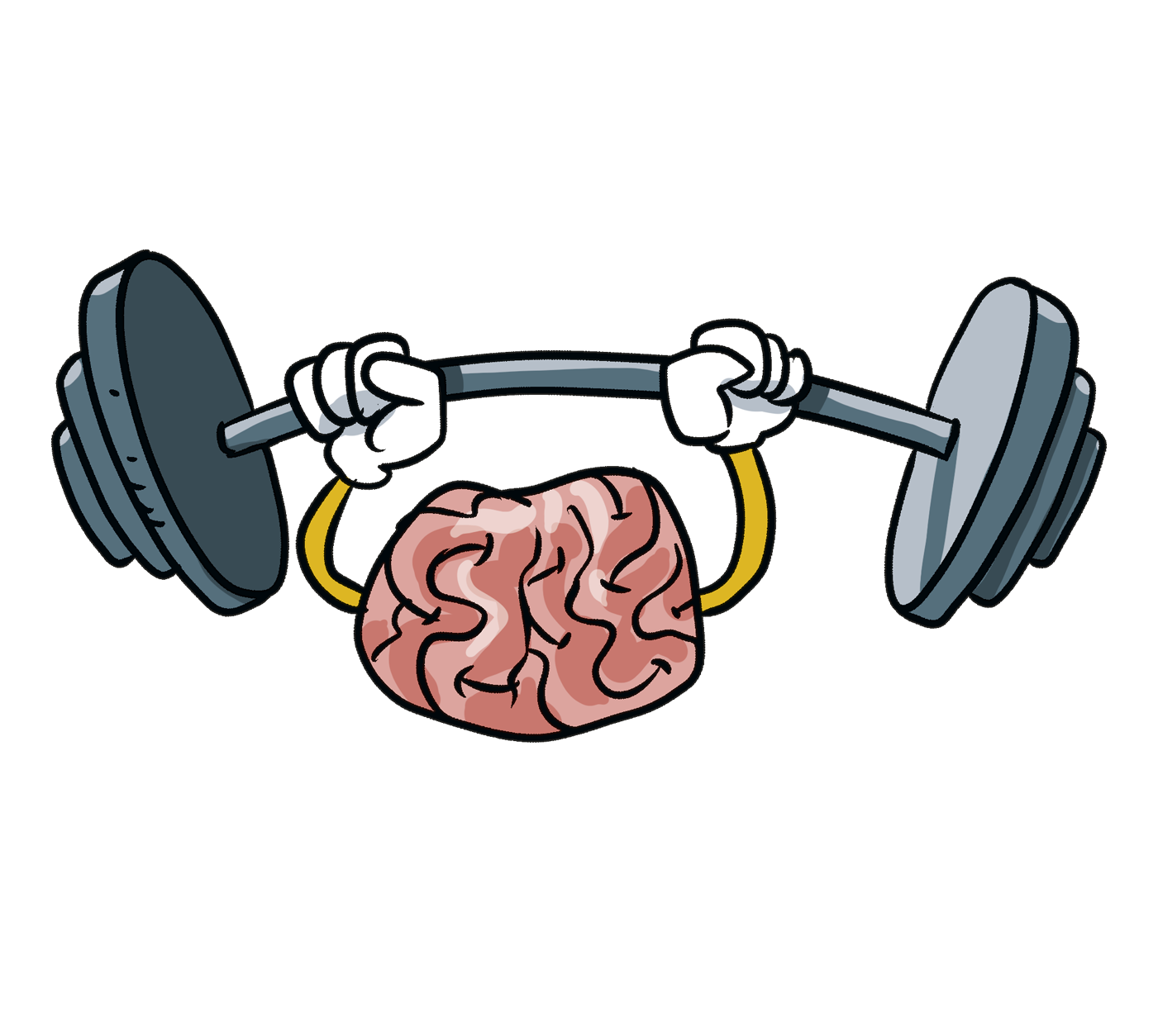 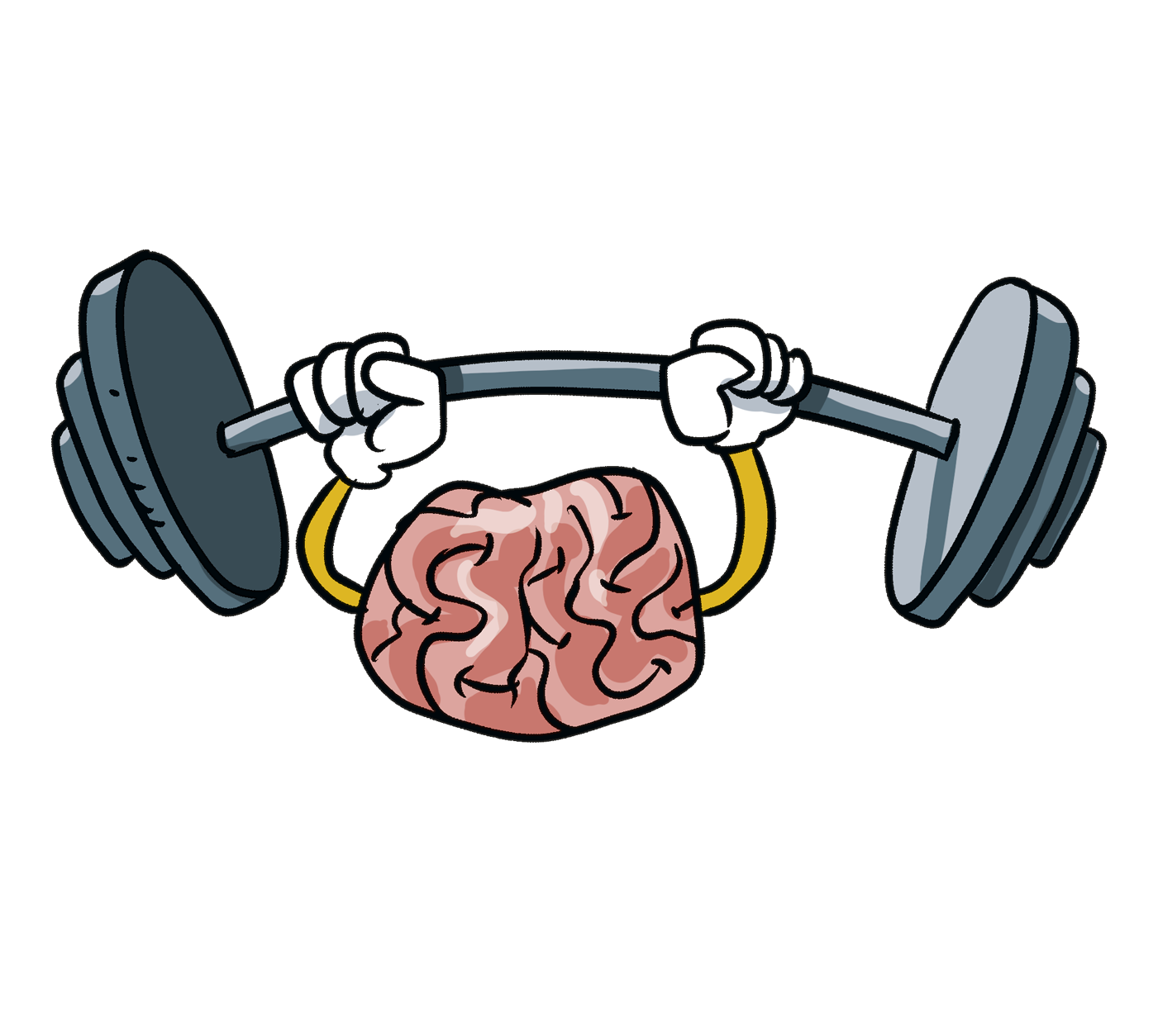 Kroppen 1-3
Kroppen 1-3
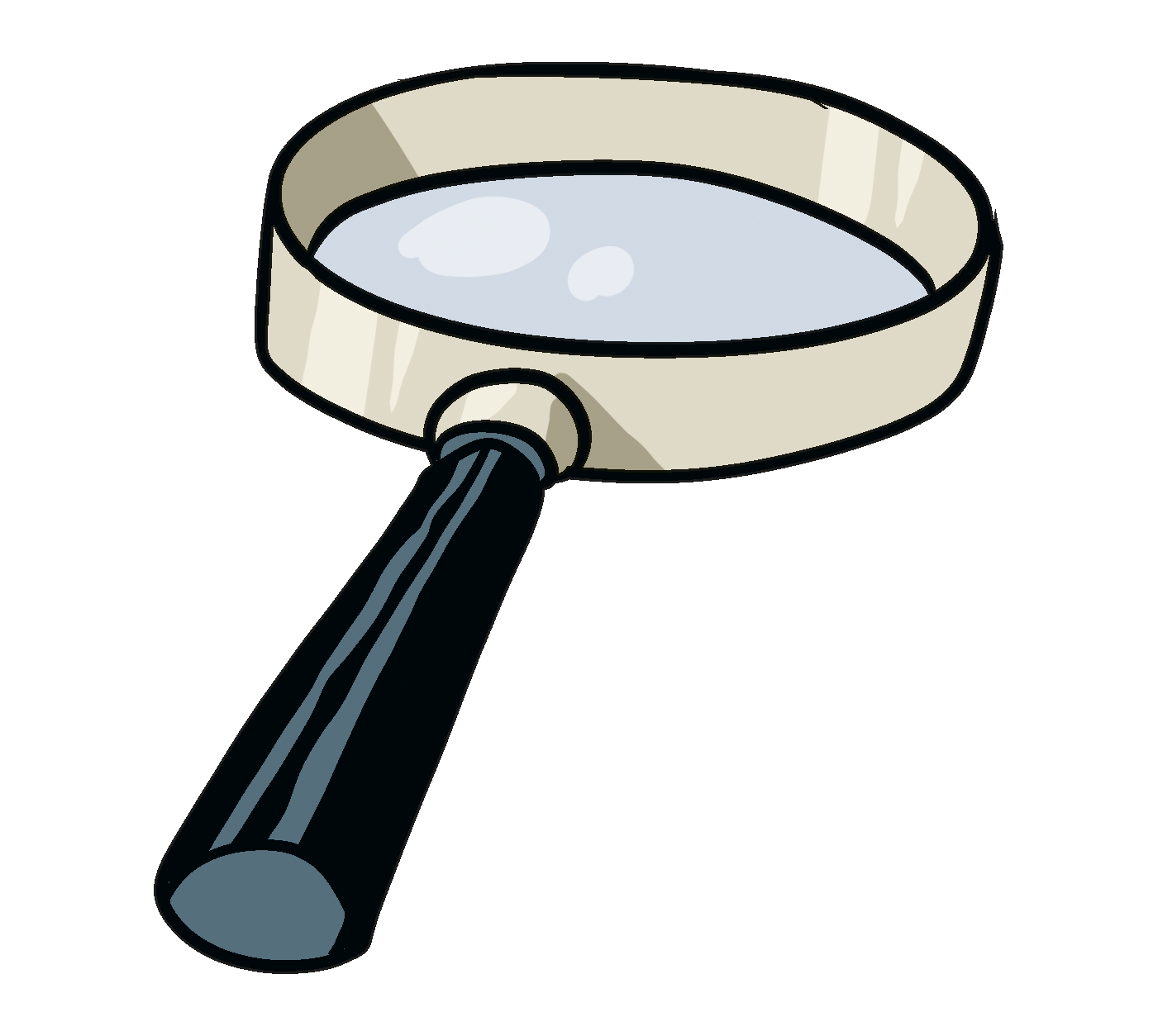 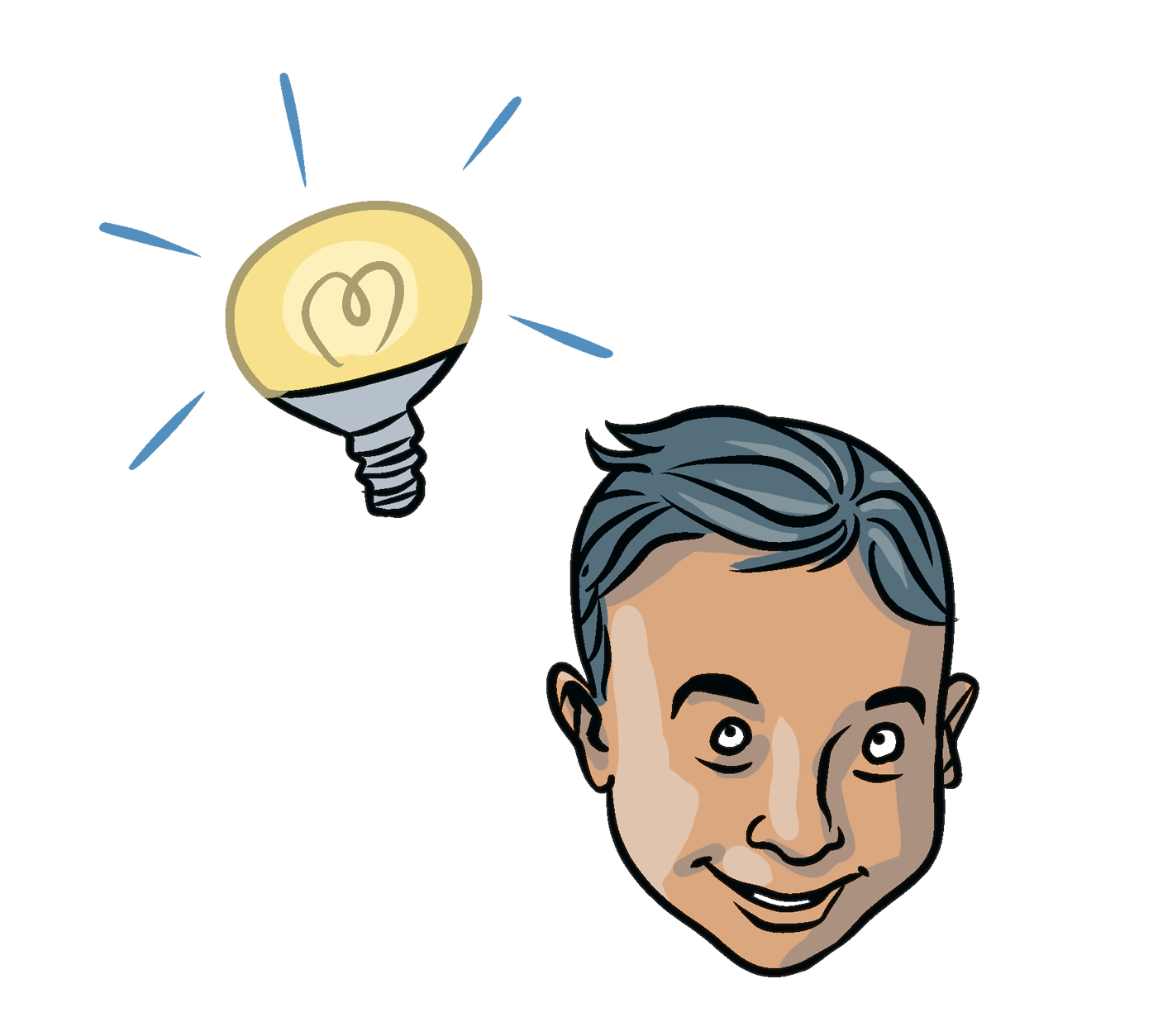 Hitta ett experiment där du använder muskler i din underkropp.
Välj ett eget experiment som handlar om kroppen. Undersök, testa och berätta om det.
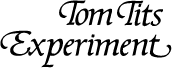 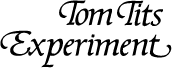 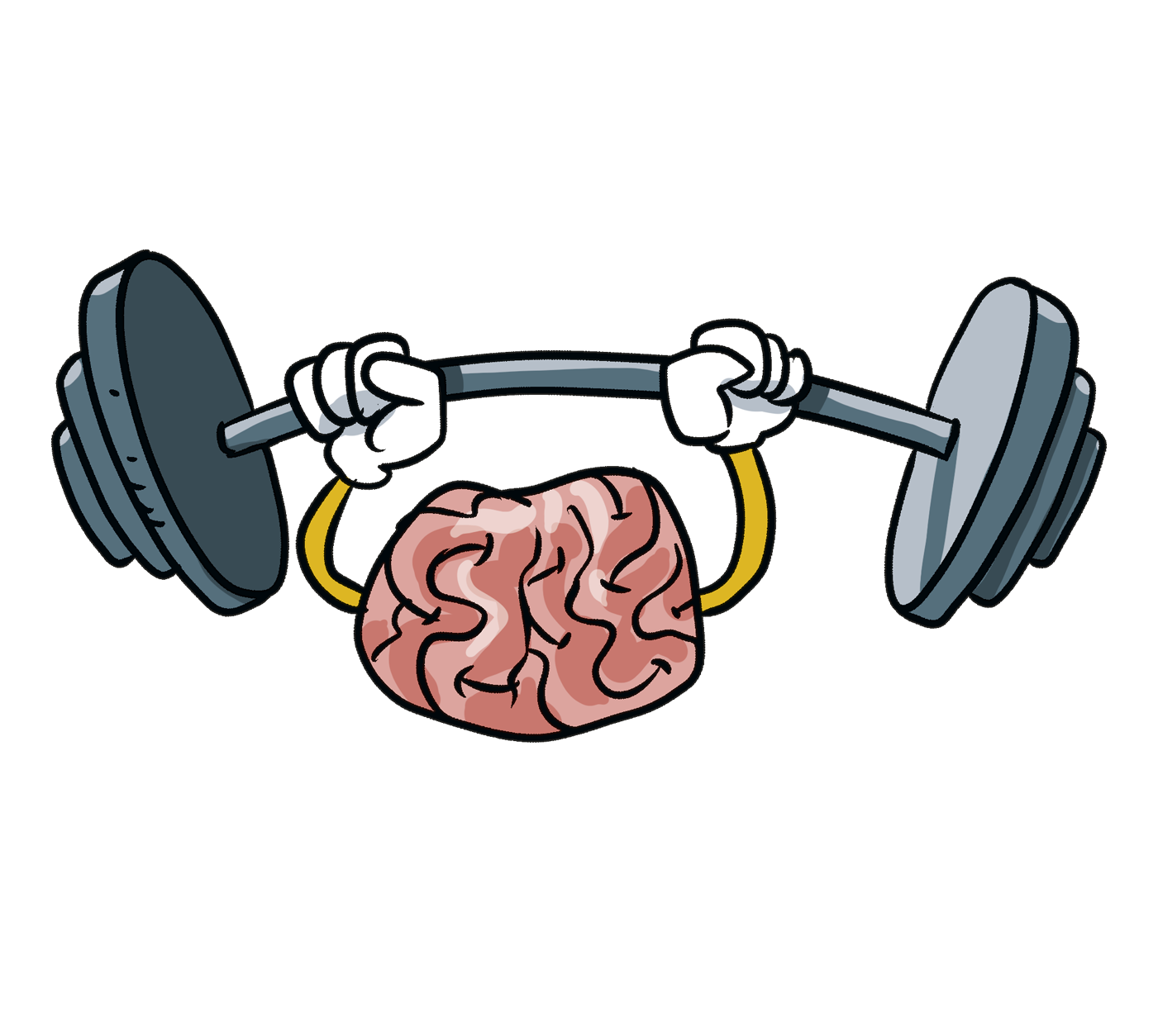 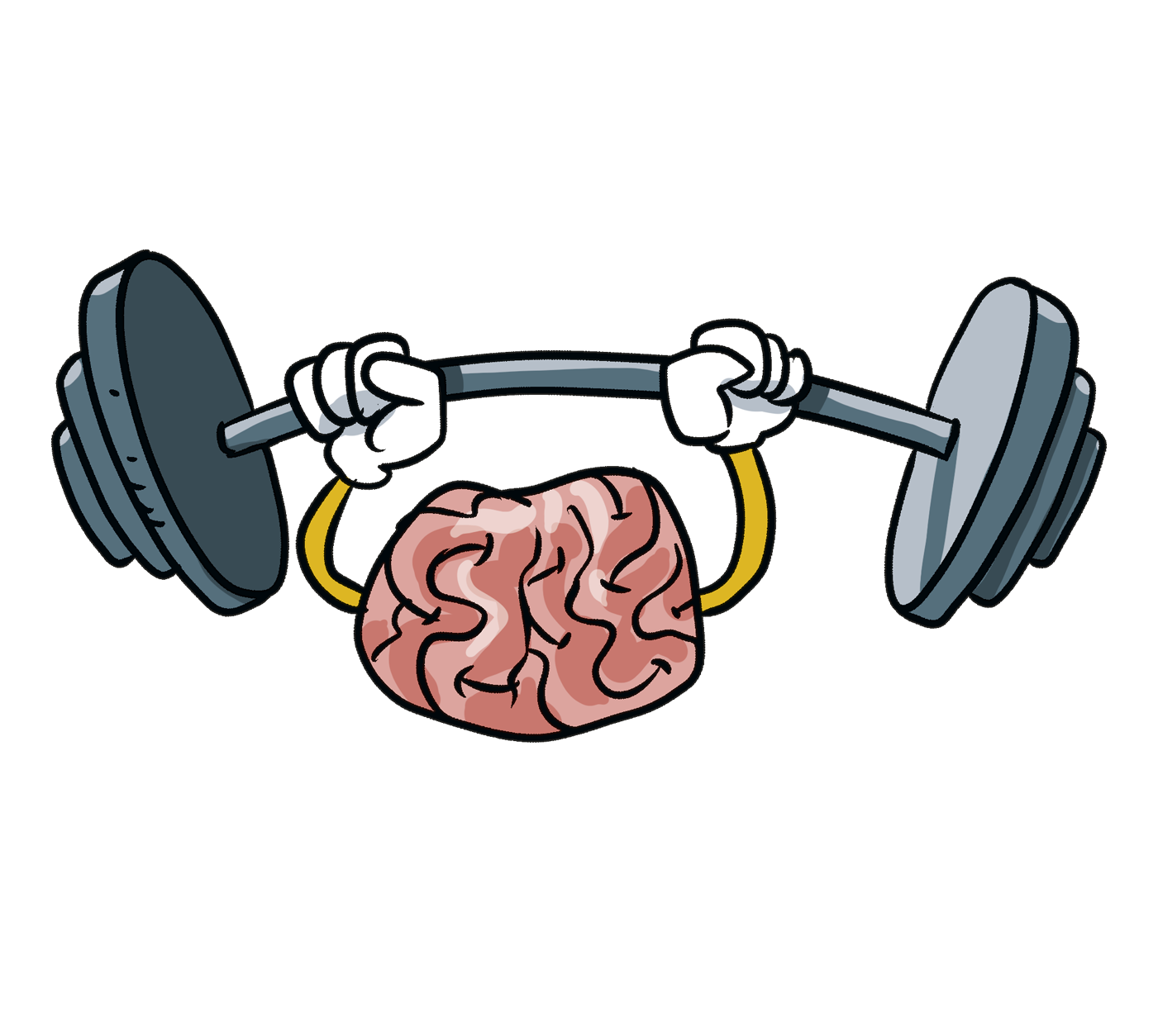 Kroppen 1-3
Kroppen 1-3
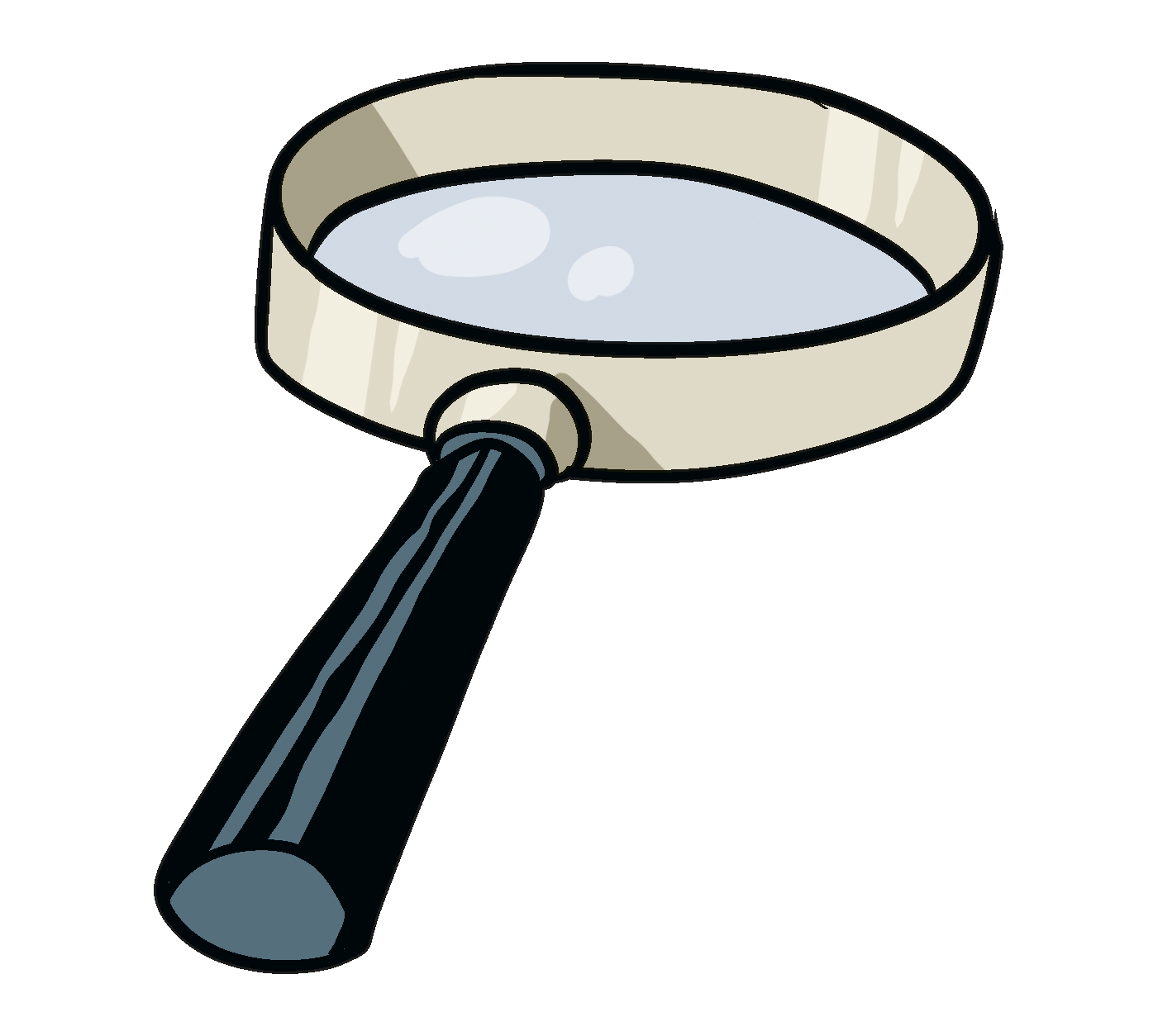 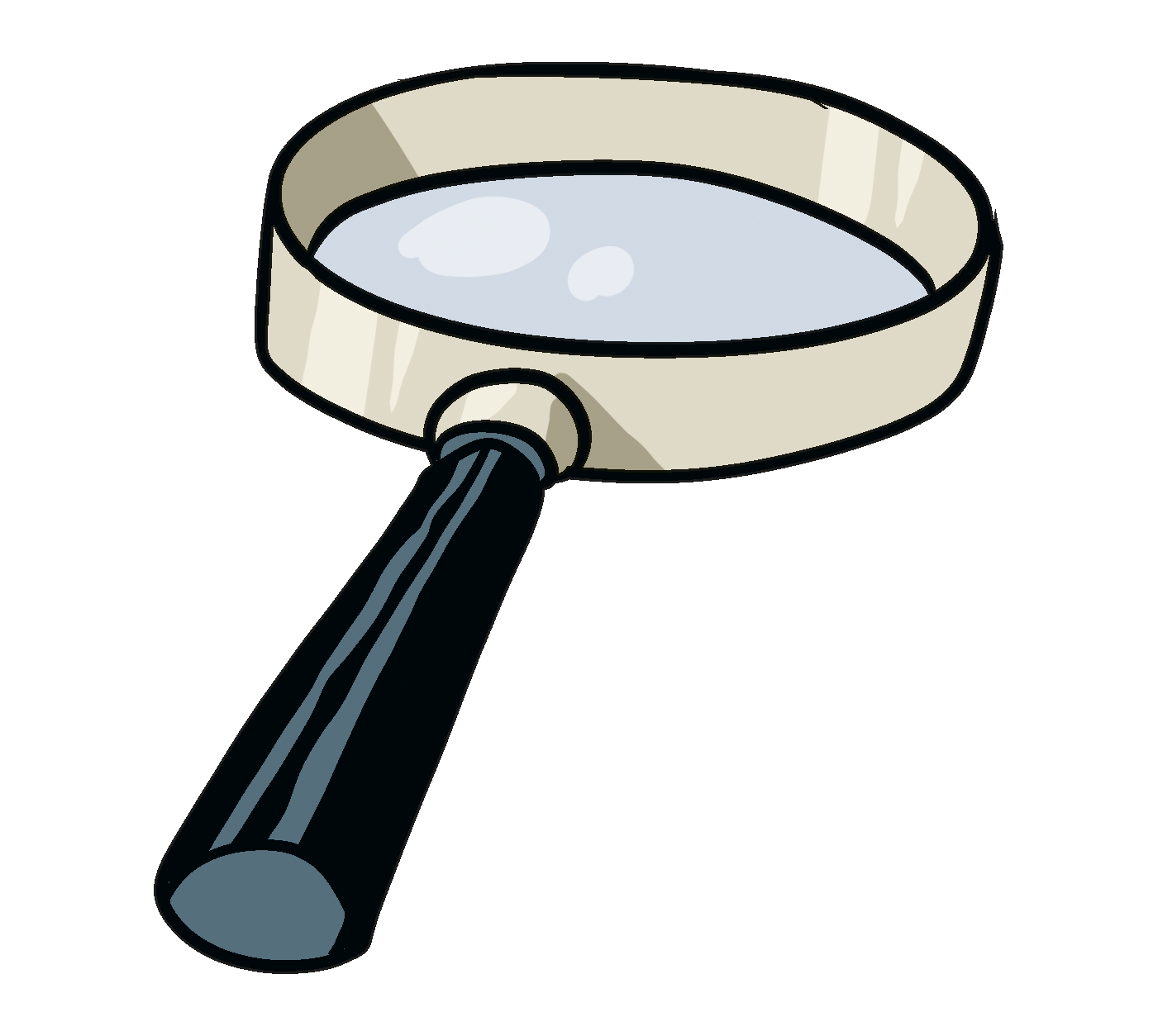 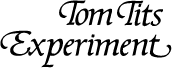 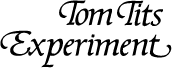